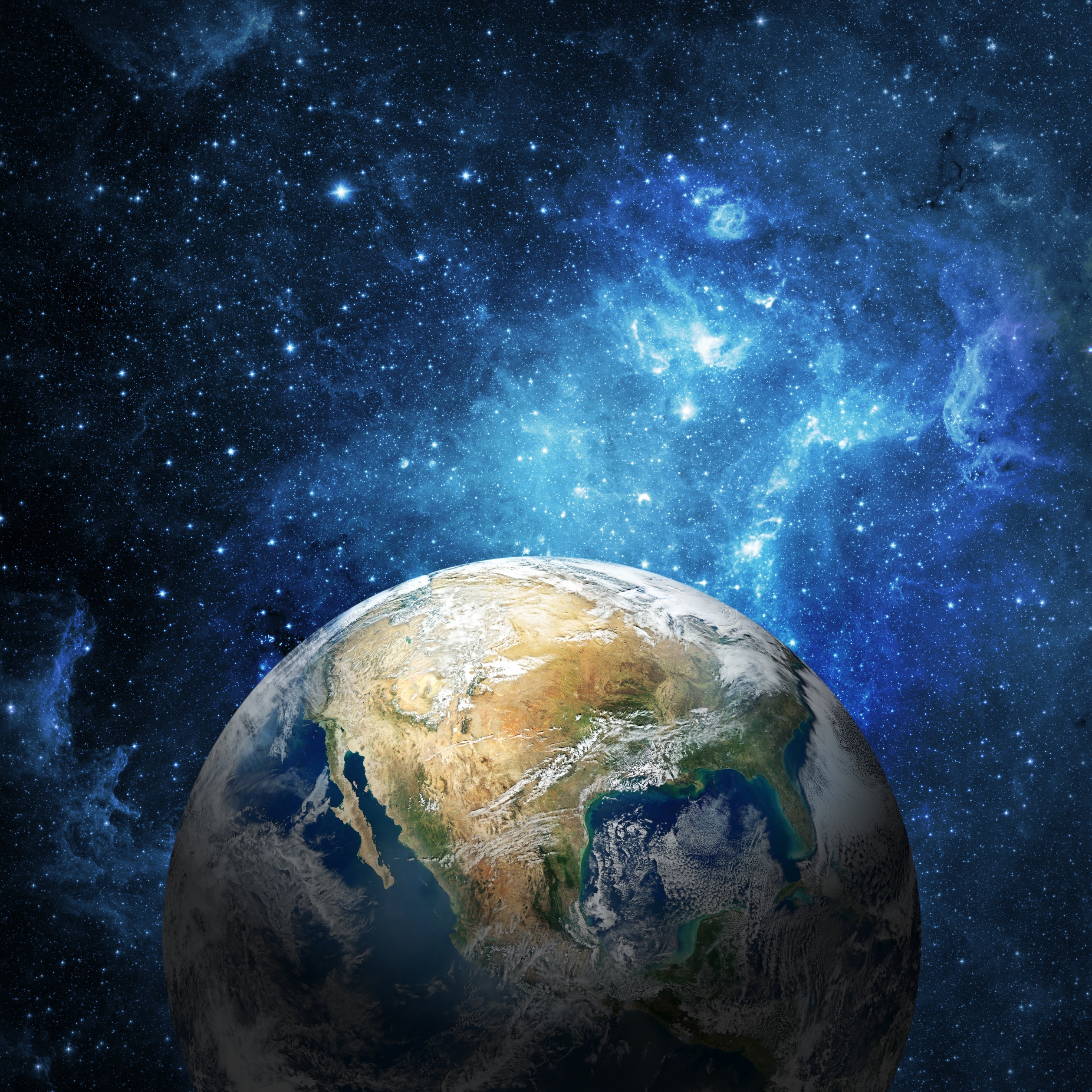 별똥별천문관
구축설계
2017.3.29
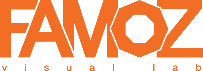 200. 전시연출계획
210 연출 총괄표  
220 세부연출계획
코드 번호 정리 후 최종 정리할 것
210. 연출 총괄표
3
코드 번호 정리 후 최종 정리할 것
210. 연출 총괄표
4
코드 번호 정리 후 최종 정리할 것
210. 연출 총괄표
5
220. 세부연출계획
1. 인간의 열망과 꿈
“더 빨리, 더 멀리, 더 높게”를  꿈꾸던 인류의 상상과 도전이 상상의 경계를 넘어 우주탐험으로의 시작과 역사를 소개한다.
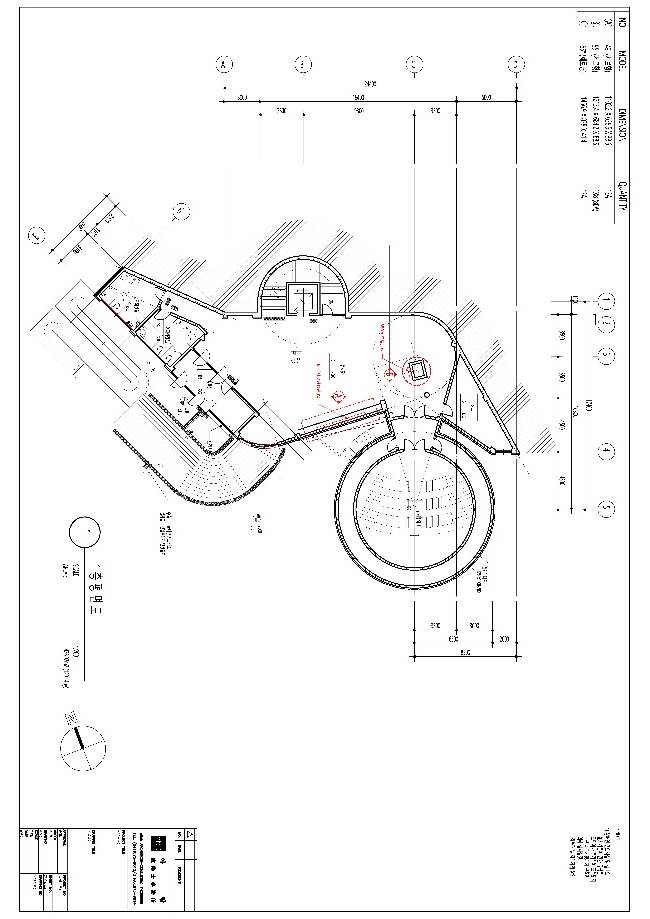 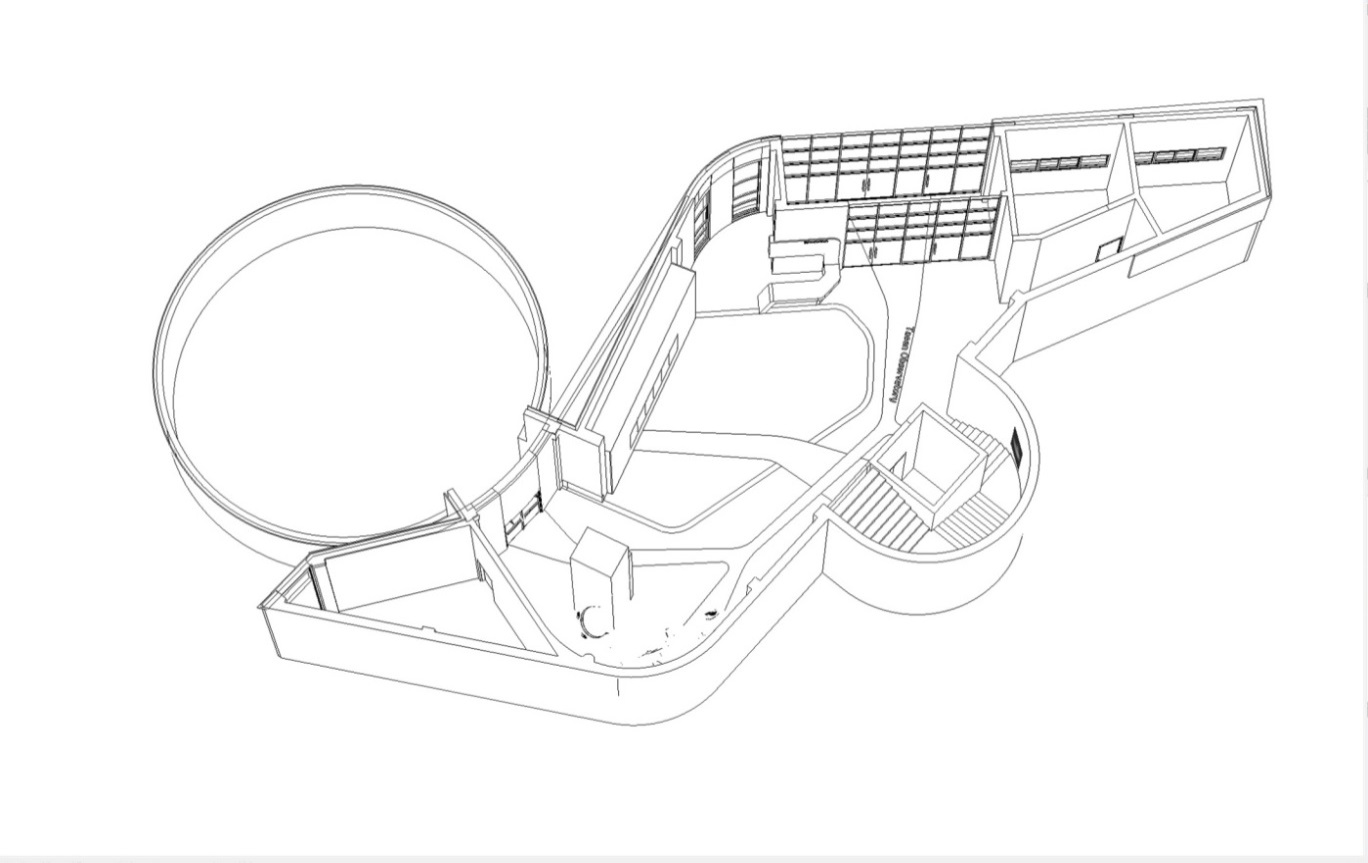 키오스크 디자인 스타일 결정
내용 별 페이지 디자인
아이들이 봣을때 흥미 유발 할 수 있도록
텍스트보다는 이미지 위주로

내용 정리 – 영민
Ux 스타일 –  병춘
※ 범주
사인그래픽
A3. 더 멀리, 더 높이-제트엔진과 로켓 엔진
미디어 콘텐츠
A1. 인간의 열망과 꿈
A2. 더 빨리-인디카 머신
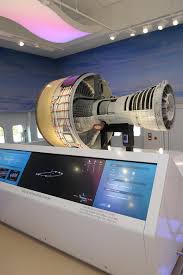 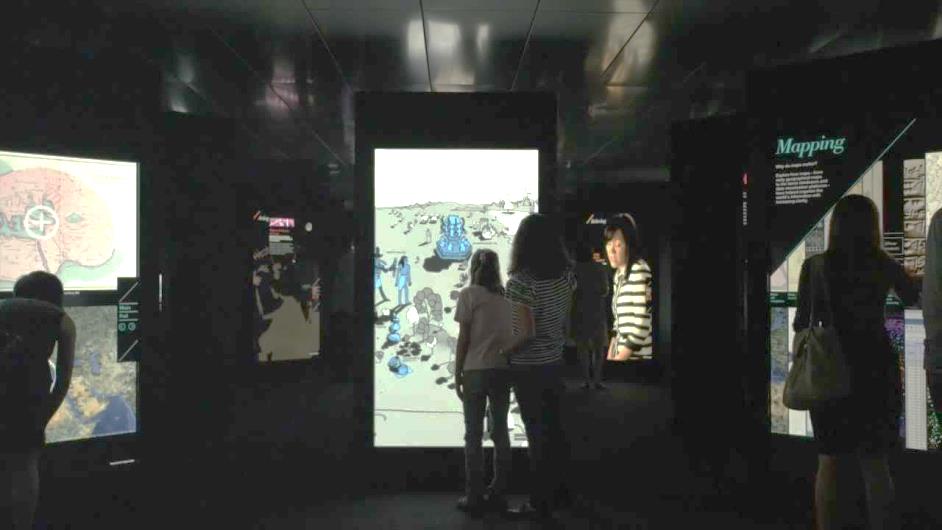 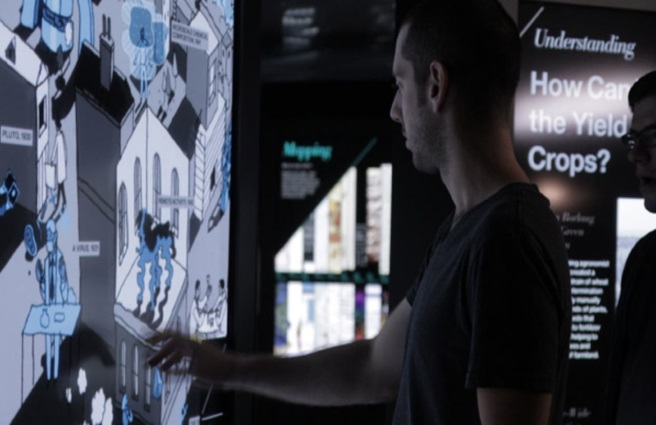 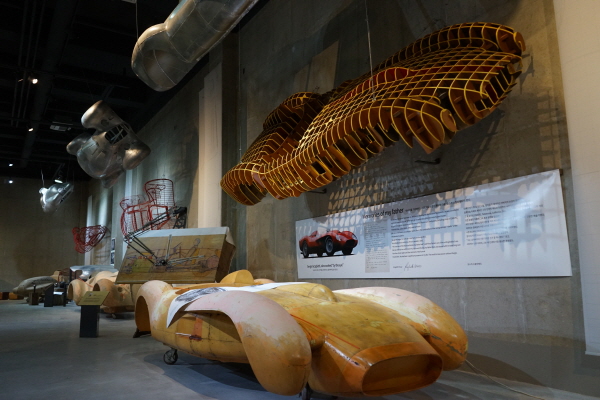 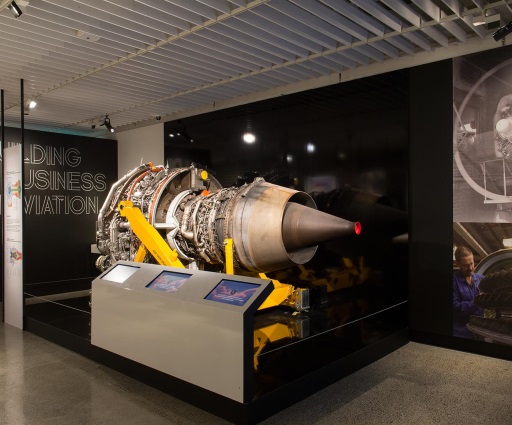 6
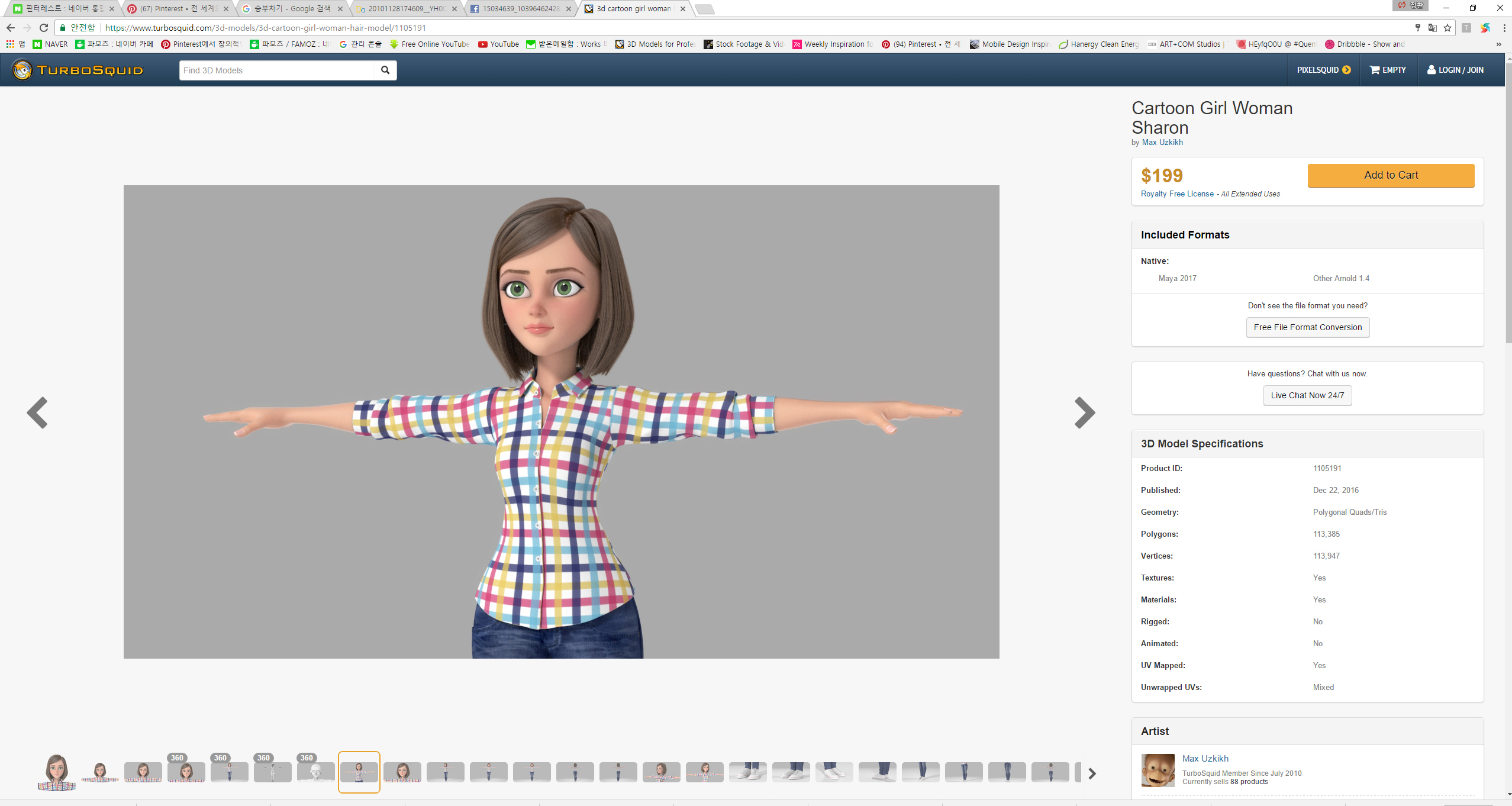 퀄리티를 위해서 천문학자처럼 사용 – 안경이나 액세서리 넣어서…
동양인처럼
리깅 및 페이셜 관련 작업 정리 

시간이 많이 걸릴 경우 제외
천체 퀄리티가 낮아지는 걸 막고 중간중간 브릿지처럼 사용 

작업 시간 확인 – 그 외 캐릭터로>?
7
8
1. 인간의 열망과 꿈
|  A1. 한계를 뛰어넘는 인간의 도전
정보영상 계획안
■  A1-S1 / A1-H1  한계를 뛰어넘는 인간의 도전  정보영상
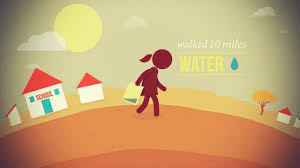 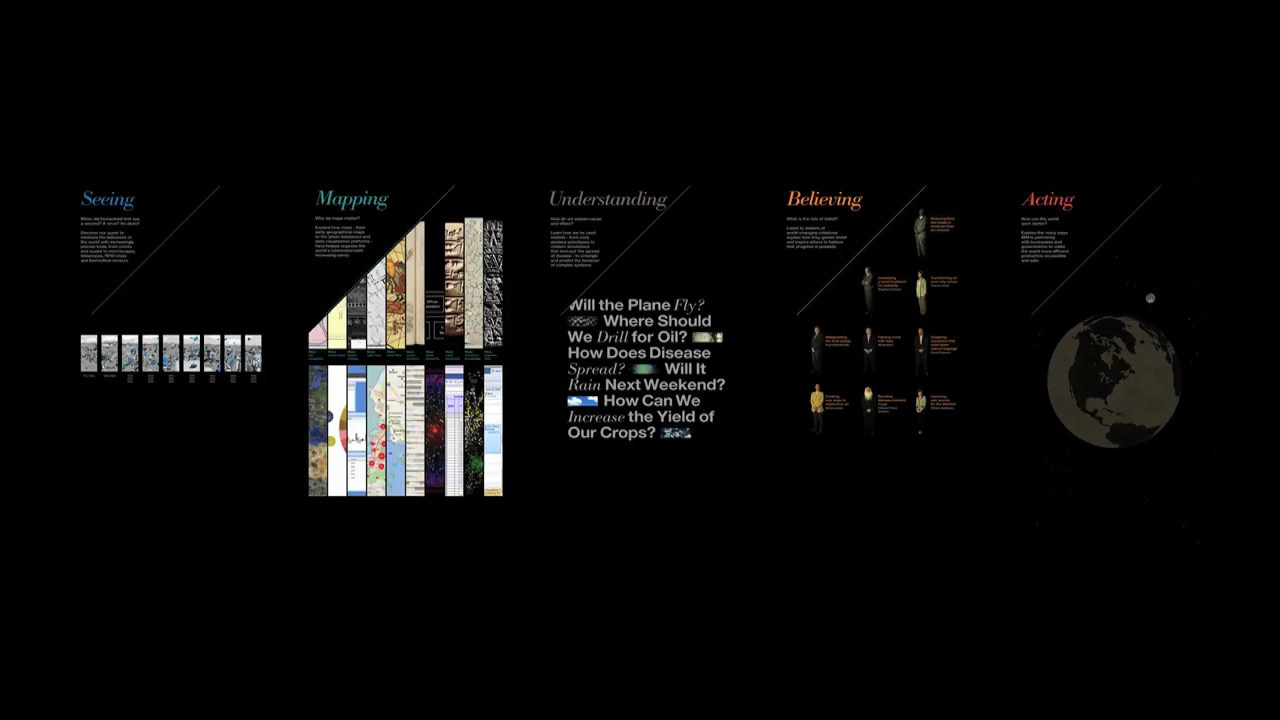 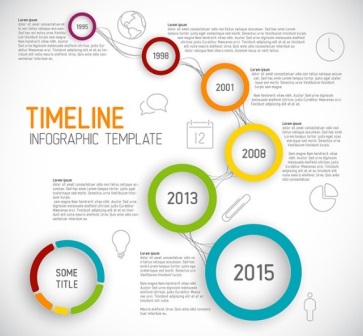 ①
   대기화면
②  
  더 빨리,  
  세상을 바꾼 인간의 열망
③ 
  인포그래픽 애니메이션
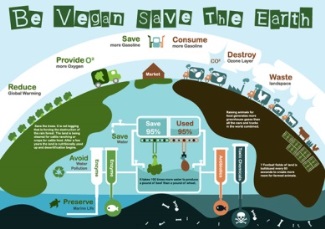 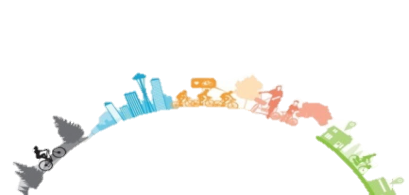 ③  -1
 콘스탄틴 치올코프스키
③ -2
로버트 고다드
④
 정보
②  
  더 멀리,  
 꿈을 향해 도전하는 사람들
③ -3
세르게이 코롤료프
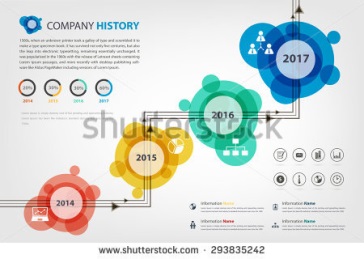 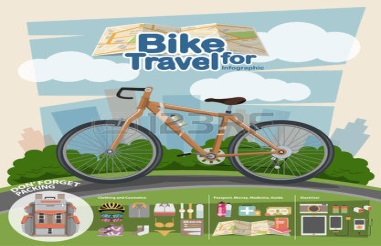 ③ -4.
 베르너 폰 브라운
③ -5. 
유리 가가린
③ -6. 
 발렌티나 테레시코바
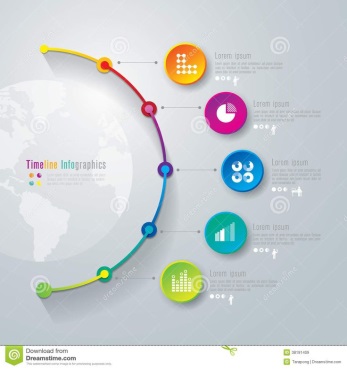 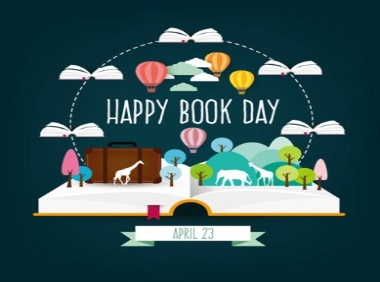 ③ -7. 
 닐 암스트롱
②  
   더 높이,
  우주로 향한 인류의 꿈
③  
우주개발  연대표
9
레이아웃 연출 참고 : 기아자동차 역사, 글로벌 자동차 회사가 되기까지 
https://www.youtube.com/watch?v=w9FoClQUTiQ
F1 모델링 이용하여 타이틀이나 등등
1. 인간의 열망과 꿈
|  A1. 한계를 뛰어넘는 인간의 도전
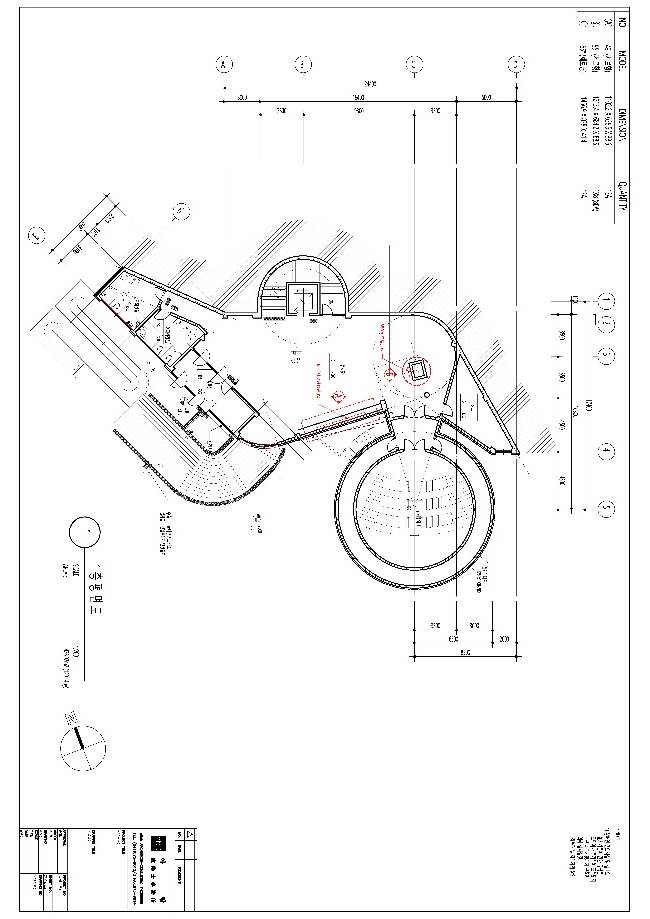 ▶   A1-1.   더 빨리, 세상을 바꾼 인간의 열망
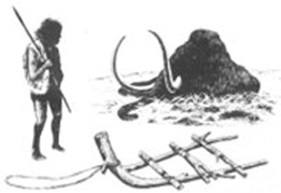 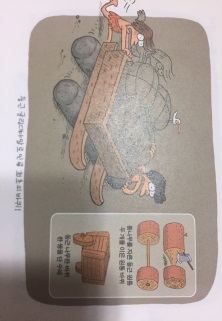 <참고자료>
로켓역사와 우주여행의 꿈/인하대학 신소재공학부 명예교수 황진명 블로그http://blog.naver.com/PostView.nhn?blogId=kbs4547&logNo=20189772490&parentCategoryNo=1&categoryNo=&viewDate=&isShowPopularPosts=false&from=section

바퀴의 발명에서 자동 탈것까지 수메르인이 바퀴 달린 수레 처음 만들다/카라이프http://www.carlife.net/bbs/board.php?bo_table=cl_4_1&wr_id=2780
기원전부터 시작된 탈것의 발전/현대 저널http://www.hmgjournal.com/Tech/Item/development-of-vehicle.blg

더 빨리 더 멀리 더 높이: 바퀴에서 로켓까지/리처드 브래시 저 

브리태니커 만화 백과- 여러 가지 탈것 / 아이세움 출판

위대한 발명 이야기/안나 클레이본 저/ 시공주니어

바람을 이용해 네덜란드에 부를 안겨준 `시몬 스테빈`/ 한국 기계연구원 웹진http://webzine.kimm.re.kr/N_board/view1.php?p_year=2014&p_month=05&p_cat_id=13&p_seqno=27
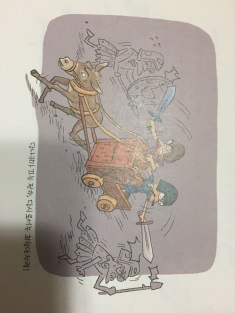 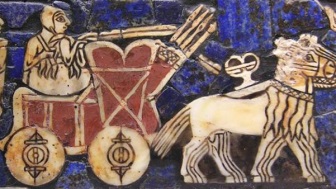 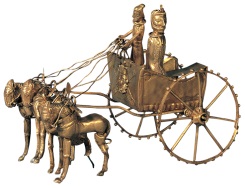 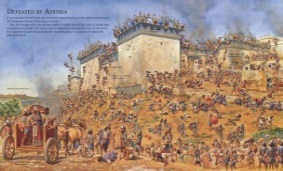 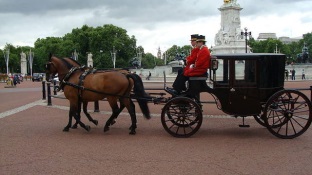 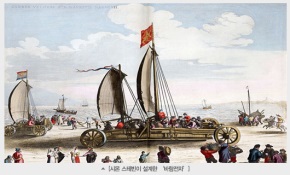 10
1. 인간의 열망과 꿈
|  A1. 한계를 뛰어넘는 인간의 도전
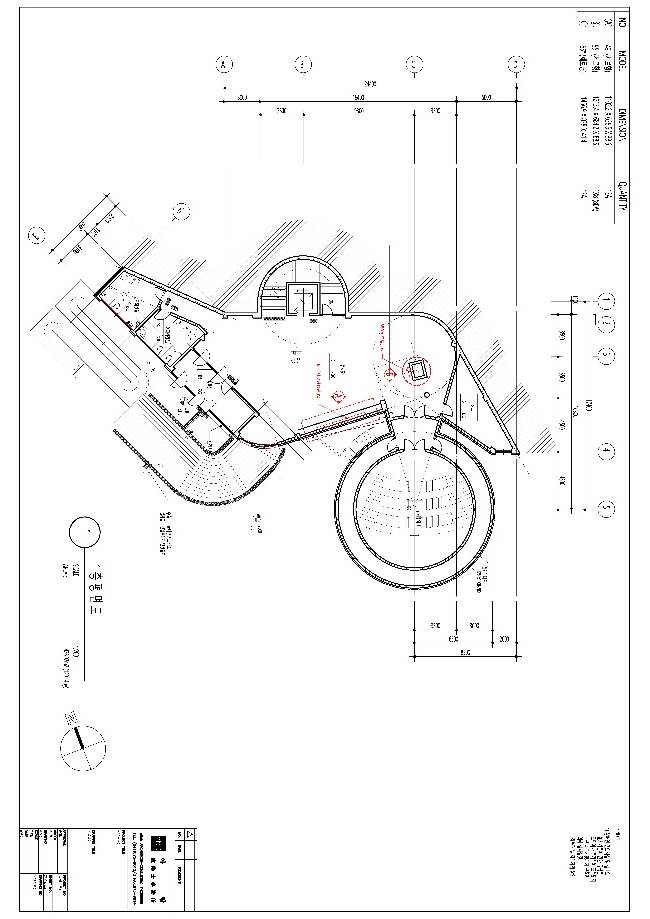 ▶   A1-1.   더 빨리, 세상을 바꾼 인간의 열망
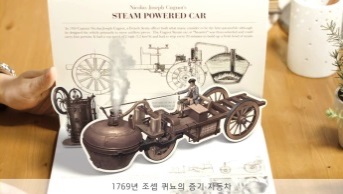 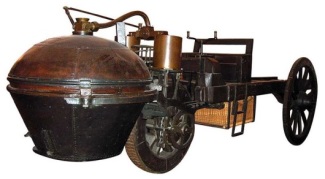 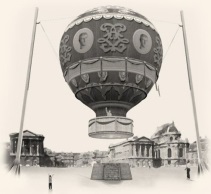 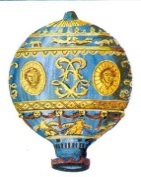 <참고자료>
항공기 사진 전시관 http://www.greatsky.kr/C_html/C01/C01a14.htm

비행기/ 네이버 지식백과http://terms.naver.com/entry.nhn?docId=3552629&cid=55589&categoryId=55589

비행의 역사http://kin.naver.com/qna/detail.nhn?d1id=11&dirId=110201&docId=148644548&qb=7JWZ66asIOyngO2MjOultA==&enc=utf8&section=kin&rank=3&search_sort=0&spq=0&pid=TnXs1spVuEGssauhmhVssssssrh-504611&sid=k
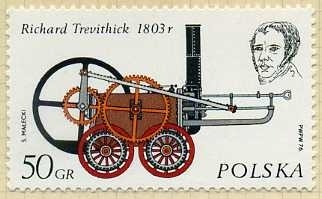 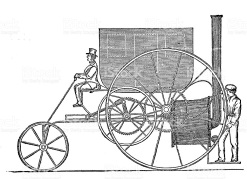 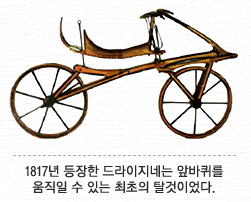 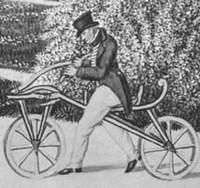 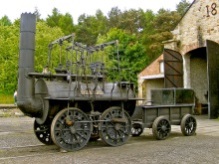 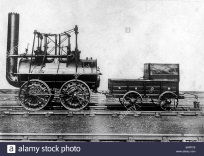 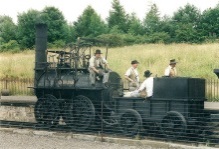 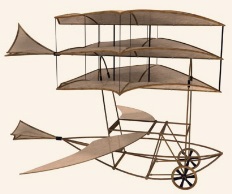 11
1. 인간의 열망과 꿈
|  A1. 한계를 뛰어넘는 인간의 도전
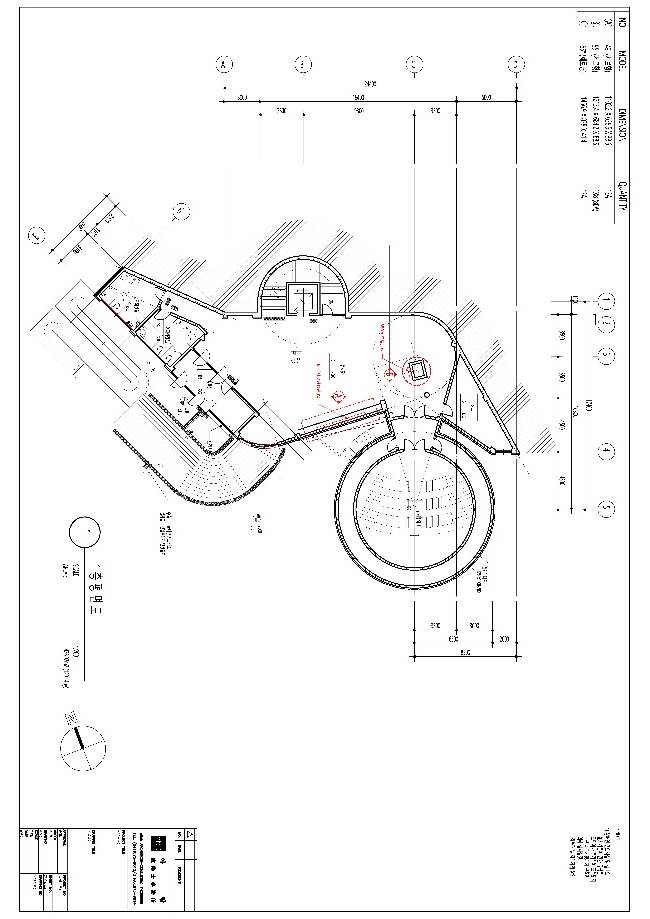 ▶   A1-1.   더 빨리, 세상을 바꾼 인간의 열망
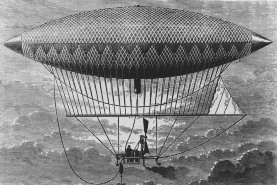 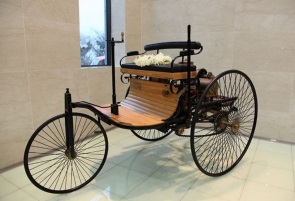 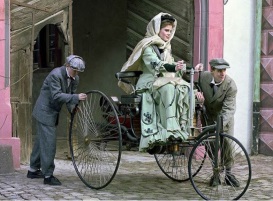 <참고자료>
자동차/ 위키백과https://ko.wikipedia.org/wiki/%EC%9E%90%EB%8F%99%EC%B0%A8

항공기 사진 전시관 http://www.greatsky.kr/C_html/C01/C01a14.htm

비행기/ 네이버 지식백과http://terms.naver.com/entry.nhn?docId=3552629&cid=55589&categoryId=55589

비행의 역사http://kin.naver.com/qna/detail.nhn?d1id=11&dirId=110201&docId=148644548&qb=7JWZ66asIOyngO2MjOultA==&enc=utf8&section=kin&rank=3&search_sort=0&spq=0&pid=TnXs1spVuEGssauhmhVssssssrh-504611&sid=k
전투제트기,최초부터 최강까지/국방홍보원http://demaclub.tistory.com/3124
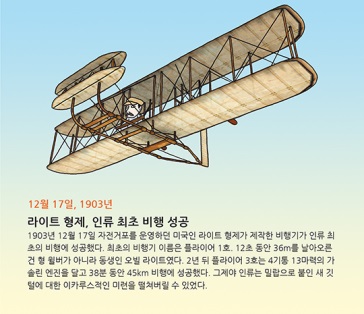 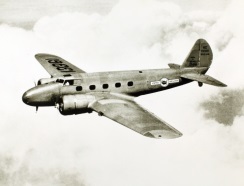 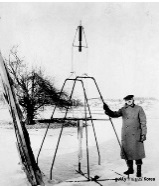 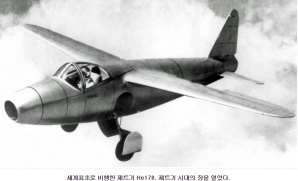 12
1. 인간의 열망과 꿈
|  A1. 한계를 뛰어넘는 인간의 도전
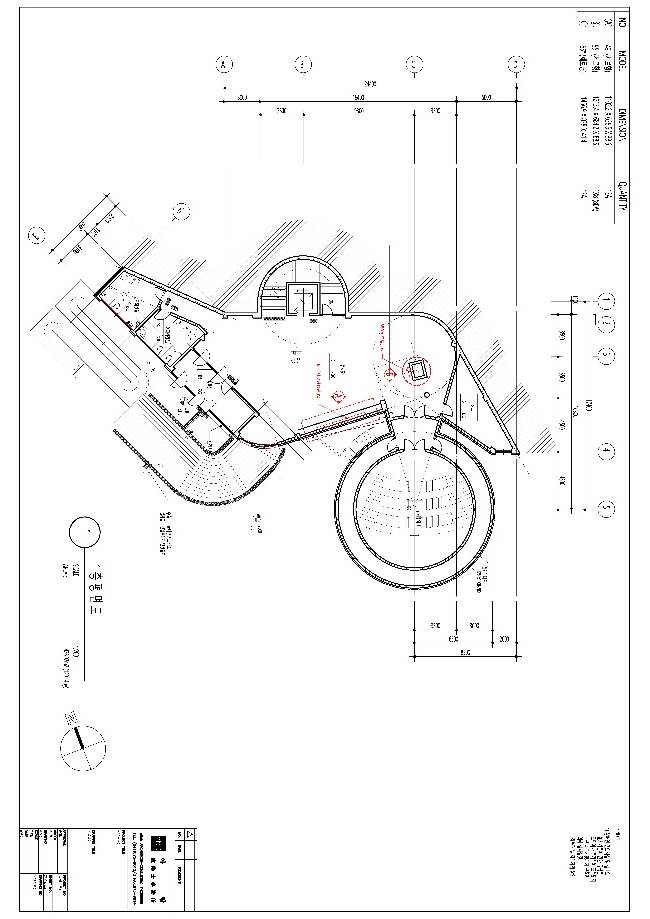 ▶   A1-01.   더 빨리, 세상을 바꾼 인간의 열망
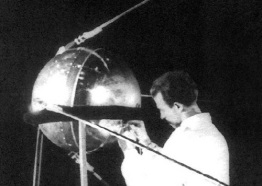 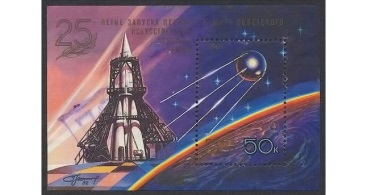 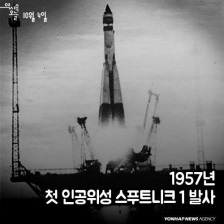 <참고자료>
교과서가 쉬워지는 체험학습: 과학 /(공)저: 아울북초등교육연구소

항공정보포탈시스템http://www.airportal.go.kr/life/history/his/LfHanKo001.html
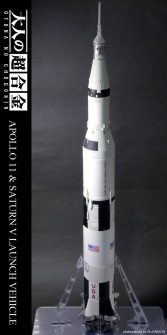 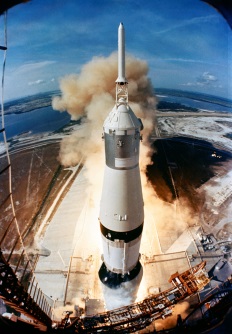 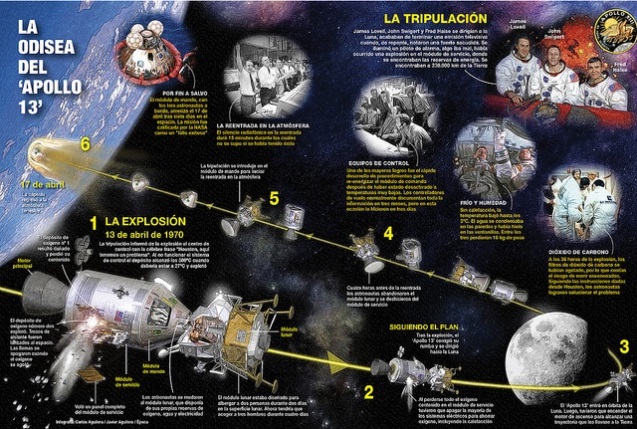 13
1. 인간의 열망과 꿈
|  A1. 한계를 뛰어넘는 인간의 도전
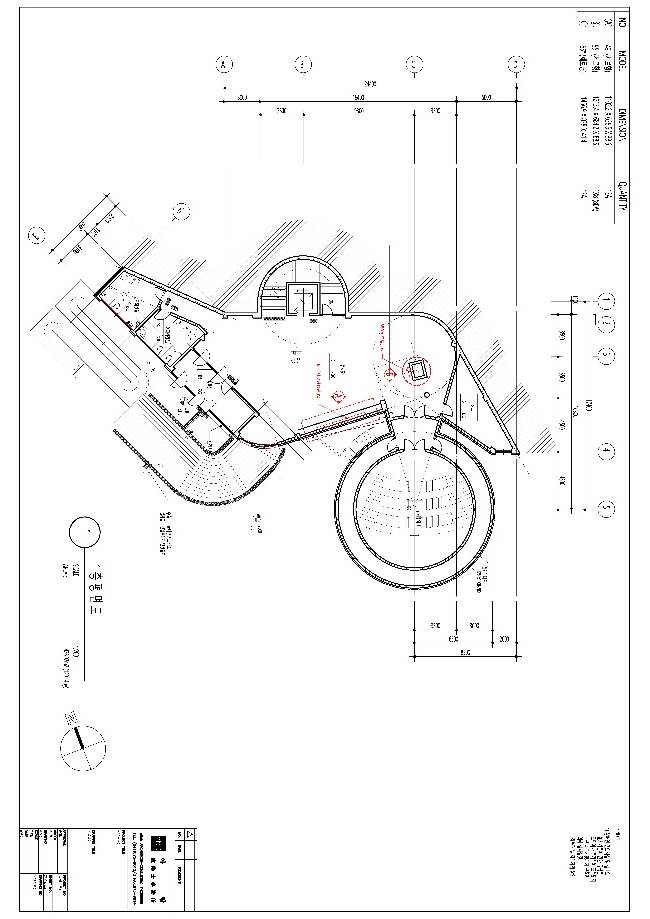 ▶   A1-02.   더 멀리, 꿈을 향해 도전하는 사람들
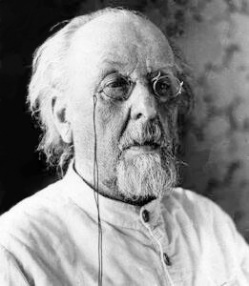 <참고자료>
정홍철 대표의 ‘로켓 원리 밝힌 치올코프스키 논문 1백주년’

치올코프스키와 로켓/ LG 사이언스랜드http://lg-sl.net/product/scilab/sciencestorylist/IQEX/readSciencestoryList.mvc?sciencestoryListId=IQEX2008030027

Russia포커스 /천사들과 이야기를 나눈 과학자, 치올콥스키http://russiafocus.co.kr/arts/2014/04/21/44357

현대 로켓 과학의 선구자, 로버트 고다드/ 한국항공우주연구원 블로그http://blog.kari.re.kr/?p=1822

KBS해외걸작다큐.160419.미·러 우주경쟁 - 1부 우주 시대로 가는 길을 개척한 숨은 영웅들
KBS해외걸작다큐.160426.미·러 우주경쟁 - 2부 인류의 우주 정복을 이끈 숨은 주역들
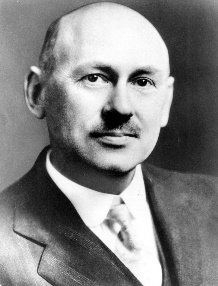 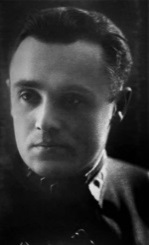 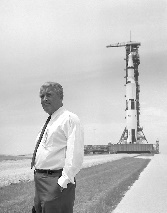 14
1. 인간의 열망과 꿈
|  A1. 한계를 뛰어넘는 인간의 도전
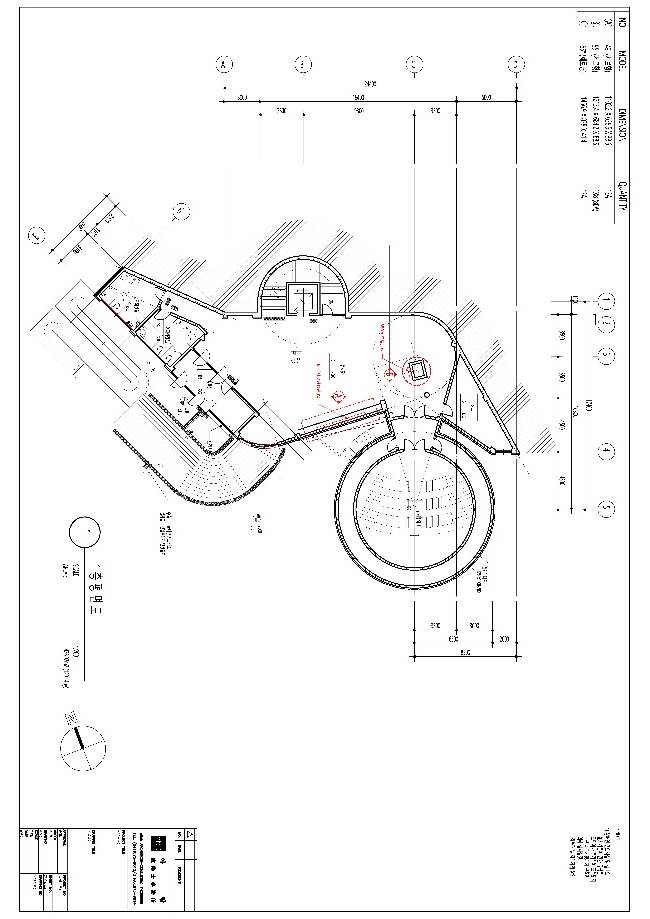 ▶   A1-02.   더 멀리, 꿈을 향해 도전하는 사람들
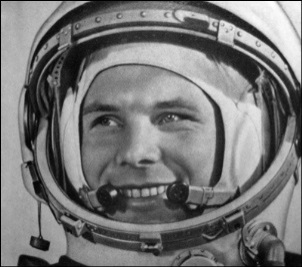 <참고자료>
난 우주비행사 가가린이야 / 정창훈 저 /웅진다책 

인류최초의 우주비행사,가가린/어린이 백과http://terms.naver.com/entry.nhn?docId=2843685&cid=47317&categoryId=47317

발렌티나 테레시코바 / 네이버캐스트 인물세계사http://navercast.naver.com/contents.nhn?rid=75&contents_id=615

NASA, 우주개발의 비밀/토머스 D. 존스,마이클 벤슨 저/아라크네 출판

우주 시대를 개척한 우주비행사/소니아 구엘덴페니그 저/꼬마이실

따끈따끈 과학                                  http://lg-sl.net/product/scilab/sciencestorylist/HHSC/readSciencestoryList.mvc?sciencestoryListId=HHSC2012080004
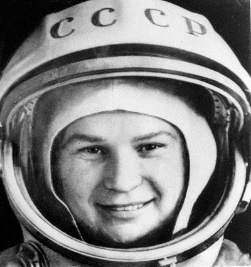 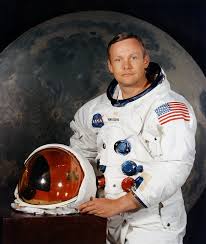 15
디자인 스타일 결정
레퍼런스 정리 후
1. 인간의 열망과 꿈
|  A1. 한계를 뛰어넘는 인간의 도전
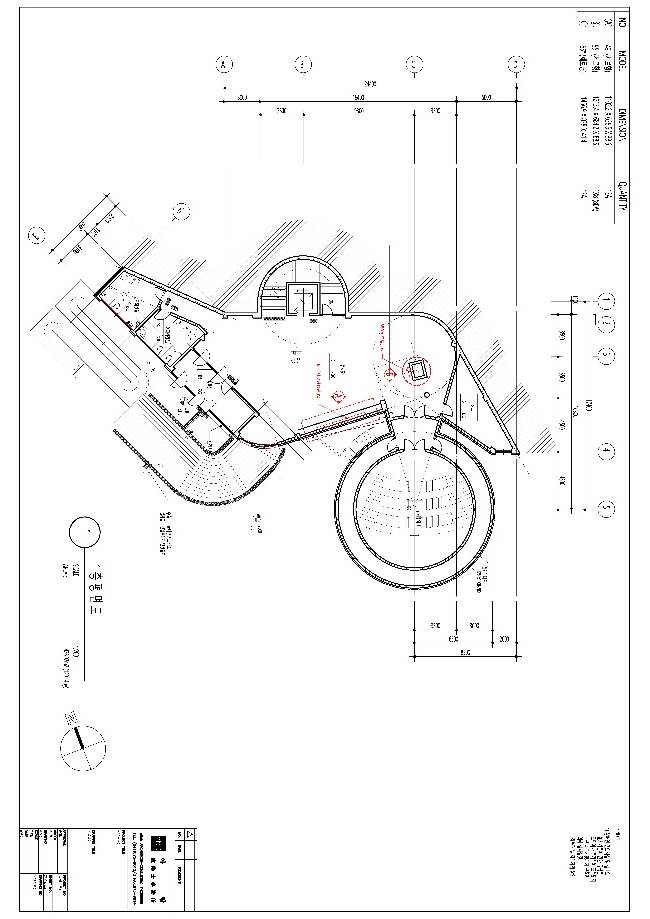 ▶   A1-03.   더 높이, 우주로 향한 인류의 꿈
러시아 과학자  콘스탄틴 치올콥스키
우주계획을 수학적으로 이론화한
《 반작용 모터를 이용한 우주 공간 탐험》 논문 발표
10월 3일, 독일과학자 베르너 폰 브라운
최초의 탄도미사일이자, 미국의 우주 개척시대를 연  V2로켓 발사에 성공
고다드의 로켓을 바탕으로 나치 독일이 만든 탄도 미사일이지만 로켓의 가치를 알림
<참고자료>
사이언티픽 아메리칸 발명 발견대사전 / 로드니 P. 칼라일 저

International Astronautical Federation / 위키백과https://en.wikipedia.org/wiki/International_Astronautical_Federation

국제우주항행연맹http://www.vividmun.org/4439751228508645145254637546655067247609.html

우주분야 국제협력 통합추진 방향 011  http://www.stepi.re.kr/researchpub/abstract/ABAA-1996-019-011.HTM

우주활동 국제규범에 관한 유엔 우주평화적이용, 위원회 법률소위원회의 최근 논의 현황/ 정영진 논문/2014년 6월 30일

러시아 미국 주요 우주개발 연표http://blog.naver.com/mdtheater/100210523594

처음으로 태양 전지판을 이용한 인공위성은
    http://w3devlabs.net/wp/?p=7633
1903
1919
1926
1942
1951
미국  로켓 과학자 로버트 고다드 
달 비행의 가능성을 집필한 
《초고공에 도달하는 방법》 논문 발표
9월 , 국제우주여행연맹(IAF, International Astronautical Federation)설립
각국 우주여행 협회의 연락 기관
우주의 효과적 이용과 우주 항행의 발전 및 보급을 목적으로 설립된 비정부기구
03 .16 미국 로켓 과학자 로버트 고다드 
세계 최초의 액체연료 로켓 시험 성공
10.04 소련, 
세계 최초의 인공위성 스푸트니크(Sputnik) 1호 발사
11.03 소련,  
첫 우주 비행 생명체인 개(라이카)를 태운 스푸트니크(Sputnik) 2호 발사
세계 최초 지구 궤도를 비행
01.02  소련, 
처음으로 태양궤도를 공전하는 인공위성 루나1호 발사
12.03 유엔총회, 
“우주의 평화적 이용 문제”를 결의
본격적인 우주법의 법원칙을 설정
10.04  소련,   루나 3호 발사 
10.06   최초 달의 뒷면을 촬영
1957
1958
1959
1960
08.07 미국 익스플로러 6호 발사 
인공위성 최초로 태양전지판을 부착
최초 지구 사진 촬영
08.12  미국 
 세계 최초의 통신위성인 에코 1호 발사
10.01미국, 
미국항공우주국 (NASA)설립
04.01 미국, 
세계 최초  기상위성 타이로스 1호 발사
01.31 미국, 
과학 관측용 인공위성.  익스플로러(Explorer) 1호 발사
16
1. 인간의 열망과 꿈
|  A1. 한계를 뛰어넘는 인간의 도전
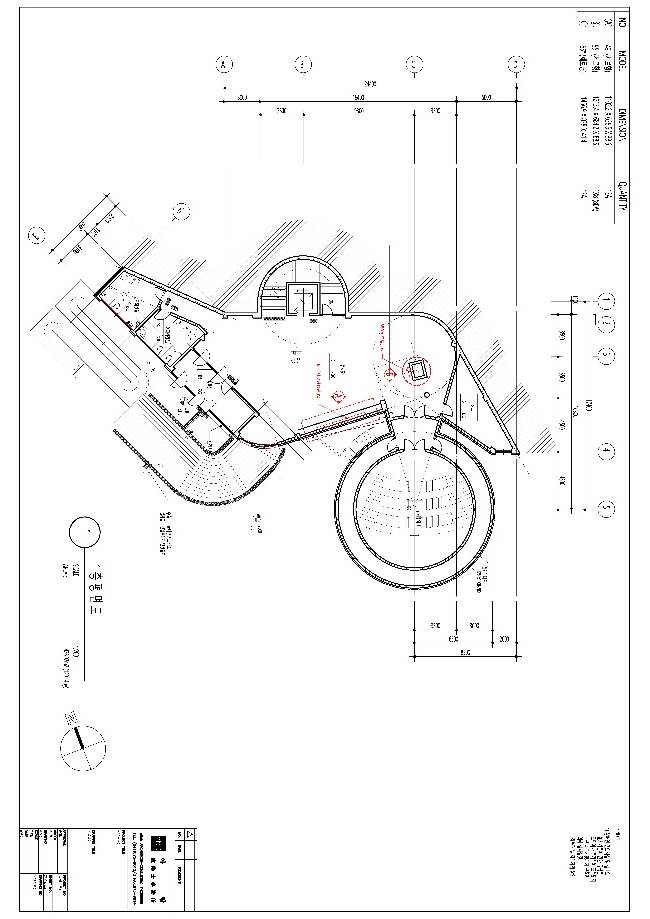 ▶   A1-03.   더 높이, 우주로 향한 인류의 꿈
04.12  소련, 
세계 최초 유인 우주선 보스토크(Vostok) 1호 발사
세계 최초 우주인 ‘유리가가린 ‘탑승
06.16  소련, 
세계 최초 여성 우주 비행사 ‘발렌티아 테레쉬코바’ 탑승한
보스토크 6호 발사
03.18  소련, 
위성 보스크쇼드 2호에 탑승한 우주비행사 알렉세이 레오노프, 
처음으로 약 12분 동안 우주유영(space walk) 성공.
11.26 프랑스, 
디아망 3단 로켓으로 프랑스 최초 인공위성 A1발사
1961
1962
1963
1964
1965
<참고자료>
익스플로러 /두피디아http://www.doopedia.co.kr/mo/doopedia/master/master.do?_method=view2&MAS_IDX=101013000751891

세계의 인공위성/ 국립중앙과학관http://www.science.go.kr/center/kor/html/space/D03/main.html

스페이스 크로니클: 우주 탐험, 그 여정과 미래/닐 디그래스 타이슨 저

빅브라더를 향한 우주전쟁/ 강진원 저

매리너 계획 /위키백과
https://ko.wikipedia.org/wiki/%EB%A7%A4%EB%A6%AC%EB%84%88_%EA%B3%84%ED%9A%8D

미국 러시아의 우주개발 역사/ 유용원의 군사세계http://bemil.chosun.com/nbrd/bbs/view.html?b_bbs_id=10159&pn=0&num=4778

러시아 현지취재 우주왕국은 무너진 것인가/ 디라이브러리(연대 참고) http://mdl.dongascience.com/magazine/view/S199710N016
08.27  
미국 최초로 행성 탐사에 성공한 행성 탐사선, 메이너 2호 발사
02.20 미국, 
존 글렌이 탑승한  프렌드쉽 7호 (머큐리-아틀라스 6호)가 
미국 최초로 지구궤도 비행에 성공
05.05 미국, 
최초의  유인 탄도 비행 성공한 머큐리 3호(프리덤 7호) 발사
미국 최초의 우주인 “앨런 B, 셰퍼드” 탑승
07.31 미국, 
위성 레인저 7호가 16분 동안 달의 표면 사진촬영
1966. 02.03 소련
루나9호, 최초의  달 연착륙 성공
1968. 09.15  소련
달 궤도를 공전하고 귀환하는 첫 우주선, 존드 5호를 발사
1970. 04.24  중국
중국 최초의 무인 인공위성 동방홍 1호를 발사
1966. 03.31 소련
달을 공전하는 첫번째 인공위성 이 된 루나 10호 발사
1967.04.23 소련
최초의 우주비행사고로 인명피해 발생
소유즈1호, 대기권 돌입 후  지상에 충돌하여 
우주비행사 1명 사망
1971.04.19 소련, 
최초의 우주정거장인 살류트 1호 발사
1966
1967
1968
1969
1970
1971
1969.07.20 미국
아폴로11호에 탑승했던 암스트롱, 
인류 최초로 달에 착륙과 첫걸음을 내딛음
17
1. 인간의 열망과 꿈
|  A1. 한계를 뛰어넘는 인간의 도전
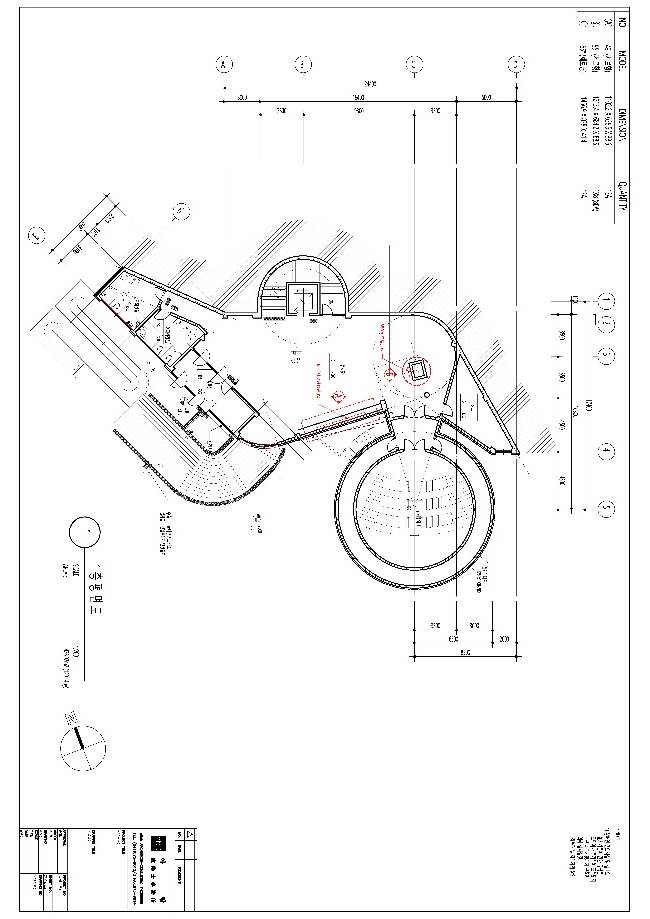 ▶   A1-03.   더 높이, 우주로 향한 인류의 꿈
1973. 04.03  소련, 
우주정거장 살류트 2호 발사
1975. 07.15  
냉전시대의 최대 정치적 사건으로 
미 ·소 양국의 우주선이 지구궤도상에서 랑데부 ·도킹에 성공
(미국의 아폴로 18호와 옛소련의 소유즈 19호)
1978. 09.26   대한민국 
한국형 미사일인 중장거리 지대지 유도탄 발사
1980. 07.18  인도  
7번째 위성발사국으로 
첫 위성인 로히니위성 발사
※랑데부란?
 2개의 우주선이 같은 궤도로 우주공간에서 만나 서로 나란히 비행하는 것
1972
1973
1975
1976
1978
1980
<참고자료>
유럽 우주국/ 위키백과https://ko.wikipedia.org/wiki/%EC%9C%A0%EB%9F%BD_%EC%9A%B0%EC%A3%BC%EA%B5%AD
1976.09.03  미국, 
바이킹 2호 화성의 유토피아평원에 착륙, 얼음 발견
1975.05.
 유럽우주기구 설립
설립 참가국은 10개국
1976.08.17    인도네시아, 
동남아시아 최초로 독자적인 통신위성을 보유
1973.05.14   미국, 
미국 최초의 우주정거장인 스카이랩 1호 발사
1972.03.03 미국, 
최초로 목성 등 외행성을 탐사할 파이어니어 10호 발사
1976.07.20  미국, 
화성탐사선 바이킹 1호 화성의 크리세사막에 착륙
화성 표면의 사진을 전송
1985. 01.07  일본, 
핼리혜성 관측선 사키가케호 발사
1986.02.20 소련, 
제3세대 우주정거장인 미르 발사
1985. 07.02  
유럽우주기구, 핼리혜성 관측선 지오토 발사
1987. 02.23  
대마젤란성운에서 초신성 1987A 폭발 발견
1985. 08.18  일본, 
핼리혜성 관측선 수이세이 발사
1987. 05.15   소련  
세계에서 가장 강력한 에네르기아 로켓 시험
1981
1983
1984
1985
1986
1987
1984.11.08 미국
우주왕복선 디스커버리호 승무원, 
우주에서 처음으로 위성 수거 및 수리공사 진행
1983.06.18 미국, 
미국 최초의 여성 우주비행사 샐리 라이드가 챌린저호에 탑승
1981.04.12 미국, 
최초의 유인 우주왕복선인 컬럼비아호 발사
지구 36바퀴 돈 후 귀환
1986.01.28 미국, 
챌린저호(STS-51L)폭발로 7명의 우주비행사가 사망
18
1. 인간의 열망과 꿈
|  A1. 한계를 뛰어넘는 인간의 도전
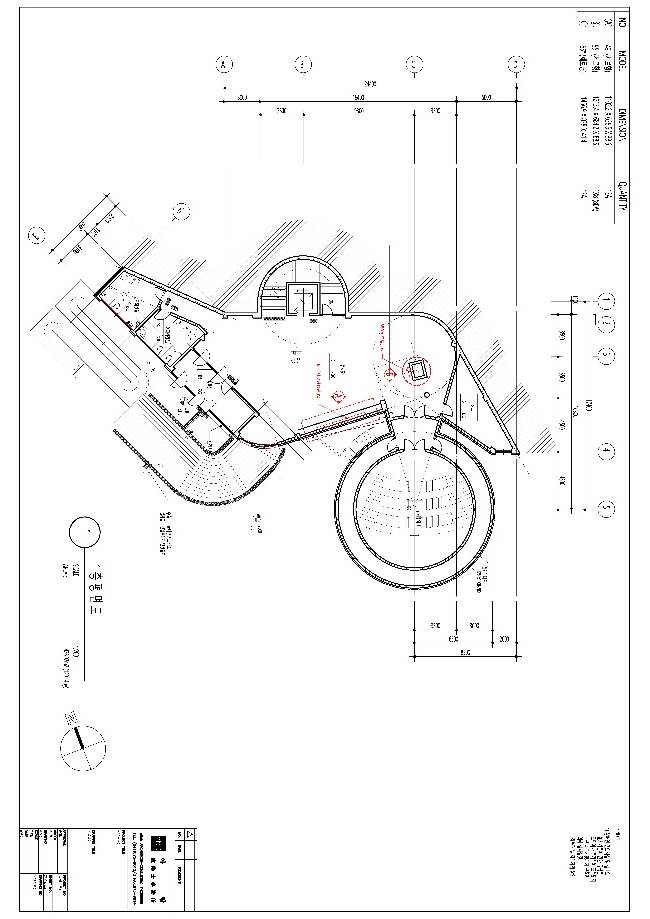 ▶   A1-03.   더 높이, 우주로 향한 인류의 꿈
1989. 10.10   대한민국   
항공우주연구소 개소
1991.08.30   일본  우주천문학연구소(ISAS), 
가고시마우주기지에서 태양 플레어 관측위성인 솔라A발사
1988.11.15   소련, 
우주왕복선 부란,  에네르기아로 무인 발사 성공
1992.04  소련    
지구관측망원경인 스펙트르를 우주정거장 미르에 부착
1989.08.08    
유럽우주기구, 히파르코스 위성 발사
12만개의 별지도 완성
1990.01.24   일본 
달 탐사선인 히텐 발사
1992. 08.11   대한민국   
프랑스령 기아나 쿠루우주과학기지에서 
대한민국 최초의 인공위성 ‘우리별 1호’ 발사
1988
1989
1990
1991
1992
<참고자료>
연도별 우주 개발/ 위키백과https://ko.wikipedia.org/wiki/%EB%B6%84%EB%A5%98:%EC%97%B0%EB%8F%84%EB%B3%84_%EC%9A%B0%EC%A3%BC_%EA%B0%9C%EB%B0%9C
1989.10.18   미국, 
목성탐사선 갈릴레오 발사
1989.10.06   
미국과 유럽이 공동으로 태양탐사선 율리시스 발사
1989.08.24   미국, 
보이저 2호, 해왕성에서 6개의 위성과 4개의 고리를 발견
1989.05.04   미국, 
금성탐사선 마젤란호 발사
1990.04.25   미국, 
 디스커버리 우주왕복선에 실어 허블우주망원경 발사
※ 허블우주망원경(Hubble space telescope; HST)
미국 항공우주국(NASA)에서 쏘아 올려 지구 대기권 밖에서 지구 궤도를 돌고 있는 천문 관측용 망원경
1993. 09.26   대한민국   
KAIST인공위성센터에서 만든 우리별 2호 발사
1998.01.29
16개 나라가 국제 우주 정거장 건설 계획에 서명
(국제 우주 정거장 : 연구시설을 갖춘 다국적 우주정거장
1995. 08.05   대한민국   
대한민국 첫 민간 상용 통신위성, 무궁화위성 1호 발사
(미국 케이프커내버럴 공군기지에서 발사)
1998.11.20
최초의 국제우주정거장(ISS)시설인 러시아 다목적 모듈인 자랴(일출)가 발사됨
1996. 01.14   대한민국   
무궁화위성 2호 발사
1999. 09.05   대한민국   
무궁화위성 3호 발사
(남미 프랑스령 기아나 우주센터에서 발사된 최첨단 통신 방송 복합 위성)
1993
1995
1996
1997
1998
1999
1999.12.21  대한민국   
최초의 다목적 실용위성(아리랑) 1호 발사
1999. 05.26   대한민국   
독자적으로 설계한 
대한민국 최초의 인공위성 우리별 3호 발사
1997.09.11   미국, 
미 화성 탐사선 서베이어호(96’11 발사)가 화성 표면을 
2년간 정밀 조사하기 위해 화성궤도 선회 시작
19
1. 인간의 열망과 꿈
|  A1. 한계를 뛰어넘는 인간의 도전
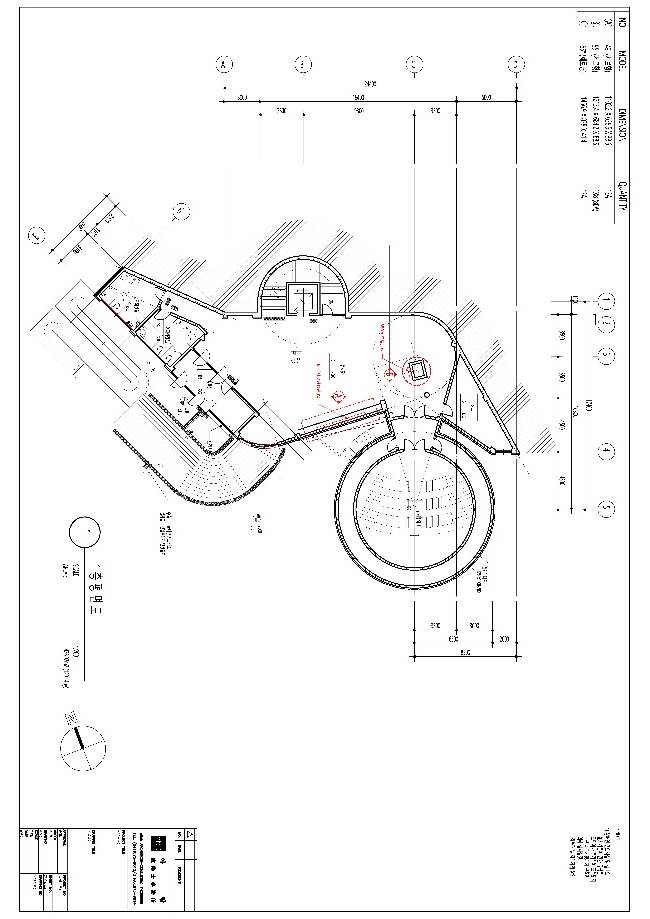 ▶   A1-03.   더 높이, 우주로 향한 인류의 꿈
2006.07.28   대한민국   
다목적 실용위성 ‘아리랑 2호’ 발사
세계 7번째 1미터급 해상도 관측 위성 보유국으로 합류
2001.04.28 
최초의 우주관광객인 미국인 사업가 데니스 티토, 
러시아 우주선 '소유즈·TM32' 우주선에 탑승
2006.08.22   대한민국   
무궁화위성 5호 발사
한국통신에서 개발한 
대한민국 최초의 민군 겸용 정지궤도 통신위성
2003.09.27   대한민국   
과학기술위성1호 ‘우리별4호’ 발사
순수 우리나라의 기술로 개발한 저궤도 소형위성이며 
국내 최초의 천문우주관측위성
2007.10.24   중국,
달 탐사 우주선 ‘창어 1호’ 발사
2001
2003
2006
2007
2003.10.15   중국,, 
중국 최초의 유인 우주선 ‘선저우 5호’ 발사 성공
세계 3번째로 유인우주선 보유국 대열에 합류
2007.02.24   일본,
4번째 정찰위성 레이더 2호기 발사
2003.09.27
유럽최초의 무인 달탐사선 ‘스마트 1호’ 발사
2006.12.27  프랑스, 
프랑스 국립우주센터, 태양계 밖의 행성 탐사 위성  ‘코로’발사
2003.02.01   미국, 
우주왕복선 컬럼비아호, 
28번째 우주비행을 마치고 지구로 귀환하다 공중폭발
2006.10.25  미국, 
NASA  쌍둥이 태양 관측위성 ‘스테레오’발사
2008.02.14   
유럽 최초 우주실험실 ‘컬럼버스’ 국제우주정거장 설치 완료
2010.06.10   대한민국 
과학기술위성 2B호 발사(실패)
2013.01.30   대한민국 
나로 과학위성 ‘나로호’ 발사 성공
대한민국 최초의 발사체인 나로호 (KSLV-1)에 
실려 발사된 3번째 위성 발사로 궤도진입에 성공
세계 11번째로 자국 기술로 우주발사체를 
성공적으로 발사한 국가가 됨
2008.04.08 
대한민국 최초 우주인 이소연 탄생   
소유즈 TMA-12에 탑승하여 국제우주정거장 (ISS)에 도착
국제우주정거장에서 총 10일간 다양한 과학기술임무를 수행.
2010년 4월 19일 소유즈 TMA-11편으로 지구로 귀환
2010.12.30   대한민국 
무궁화위성 6호 발사(올레1호)
KT가 프랑스 탈레스와 협력하여 개발한 
무궁화위성3호의 대체용으로 위성방송용 위성
2013.08.22   대한민국 
다목적실용위성 ‘아리랑 5호’  발사
2008
2009
2010
2011
2012
2013
2009.08.25    대한민국 
나로 우주센터에서 나로호에 실려 발사된 
최초의 인공위성, 과학기술위성 2A호 발사(실패)
2012.08.06    미국, 
NASA 무인화성탐사로버 
‘큐리오시티(탐사차)’ 화성에 착륙
2012.05.18     대한민국 
다목적 실용위성 ‘아리랑 3호’ 발사
국내 최초의 서브미터급 지구관측위성
2009.10.09    미국, 
NASA 달 남극에 로켓 충돌실험 성공
(달 표면의 물 존재여부를 알아보기 위한 실험)
2011.11.03     중국 
중국 독자 우주정거장 실험모듈 ‘텐궁’과 
무인우주선 ‘선저우 8호’ 성공
2009.06.11     대한민국 
대한민국 최초의 우주센터인 ‘나로우주센터’ 준공
20
1. 인간의 열망과 꿈
|  A1. 한계를 뛰어넘는 인간의 도전
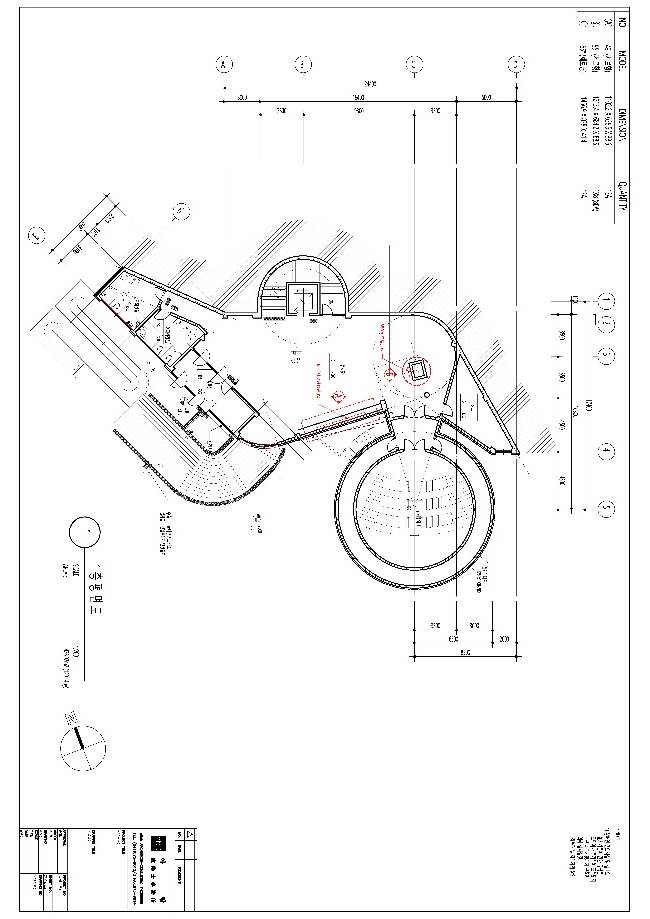 ▶   A1-03.   더 높이, 우주로 향한 인류의 꿈
2016. 09.15    중국
우주 정거장 ‘텐궁 2호’ 발사
2014.10.07      일본
정지궤도 기상 위성 ‘히마와리 8호 ‘발사
2016.10.17     중국, 
중국의 6번째 유인우주선 ‘선저우 11호’ 발사 성공
2015.03.26   대한민국 
다목적실용위성 '아리랑 3A호‘ 발사
전자광학카메라와 적외선 센서를 탑재한 
고성능/고해상도 지구관측위성
2014
2015
2016
2016.10.12
국제연구진이  우주 최초 국가  ‘아스가르디아 건국 프로젝트’를 발표
인공위성을  우주 공간에  발사해서 사람들을 이주시킬 계획
2016.09.08     미국, 
소행성을 연구목적인 우주 탐사선 ‘오시리스-렉스’ 발사
2015.02.11     미국, 
지구 및 우주 기상 관측 위성인 ‘심우주 기후 관측 위성’ 발사 성공
21
1. 인간의 열망과 꿈
|  A2. 더 빨리, 인디카 머신
패널  계획안
■  A2-G1  코너 명  사인
■  A2-G2  아이템 명 / 설명패널
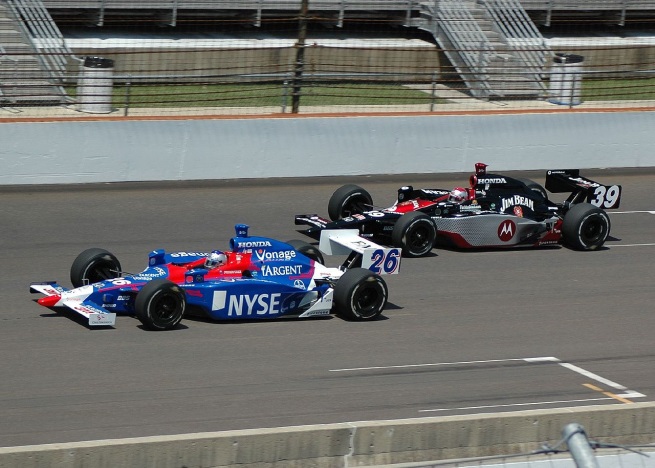 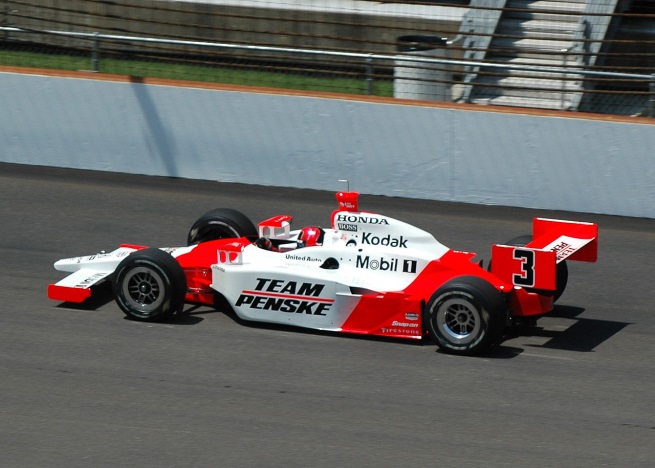 <참고자료>
INDYCAR / 위키백과 https://ko.wikipedia.org/wiki/INDYCAR

최해민, 한국 최초 인디카에 도전한다! / 스포츠 조선http://sports.chosun.com/news/ntype.htm?id=201511250100275430018602&servicedate=20151124

아메리칸 챔피언십 카 레이싱https://ko.wikipedia.org/wiki/%EC%95%84%EB%A9%94%EB%A6%AC%EC%B9%B8_%EC%B1%94%ED%94%BC%EC%96%B8%EC%8B%AD_%EC%B9%B4_%EB%A0%88%EC%9D%B4%EC%8B%B1

포뮬러 원 위대한 디자인 경주 : 극한의 짜릿함을 즐겨라!/월간정보지 예술의 전당http://www.sac.or.kr/magazine/s_m_view_a.jsp?mag_id=3623

Auto racing/위키백과                                                                       https://en.wikipedia.org/wiki/Auto_racing
22
1. 인간의 열망과 꿈
|  A3. 더 멀리  더 높이, 제트엔진
패널  계획안
■  A3-G01  아이템 명 / 설명패널
<참고자료>
로켓엔진과 비행기 엔진의 차이 / 항공우주연구원https://www.kari.re.kr/kor/sub07_02_02_05.do

우주선의 로켓엔진과 비행기의 제트엔진의 차이               http://tip.daum.net/question/72168420

터보팬 엔진과 로켓 엔진의 차이 / 유용원의 군사세계 블로그 http://bemil.chosun.com/nbrd/bbs/view.html?b_bbs_id=10040&num=71027
  
제트엔진 /두산백과 http://terms.naver.com/entry.nhn?docId=1141436&cid=40942&categoryId=32355

로켓 엔진 /도해기계용어사전 http://terms.naver.com/entry.nhn?docId=411837&cid=42327&categoryId=42327
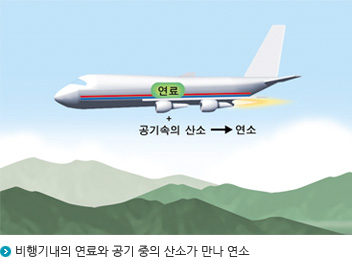 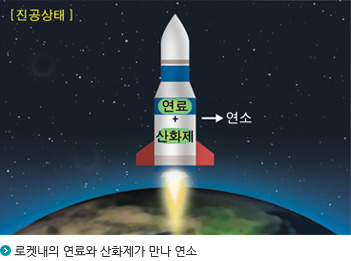 23
220. 세부연출계획
2. 더 유니버스 (the universe)
지속적으로 정보를 업데이트 할 수 있는 ‘천문과학 아카이브’를 통해  
인류가 별을 관측하고 발견한 별의 숨은 수많은 이야기와 우주탐사를 통해 수집하고 기록한 정보를 제공한다.
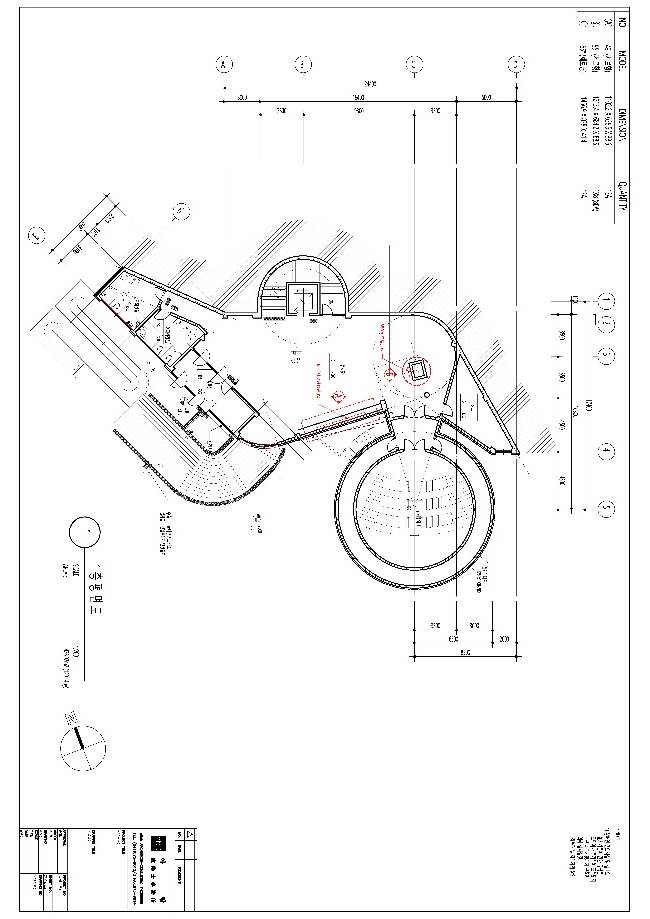 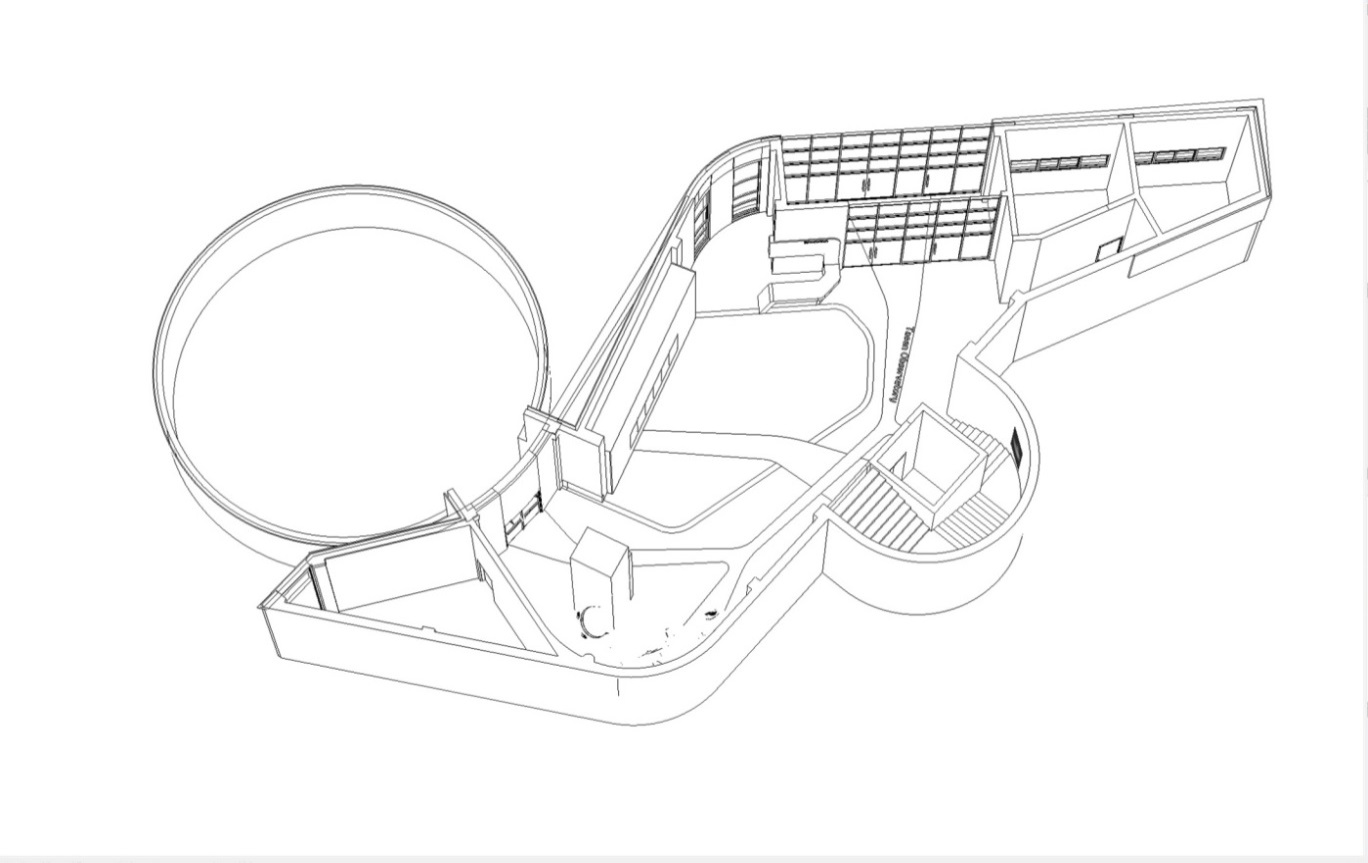 민진홍 피디 관련 내용 미 이미지 모아서 요청
배경 영상 – 성하
타이틀 – 병춘
프로그램 - 태훈
B1. 더 유니버스
※ 범주
사인그래픽
미디어 콘텐츠
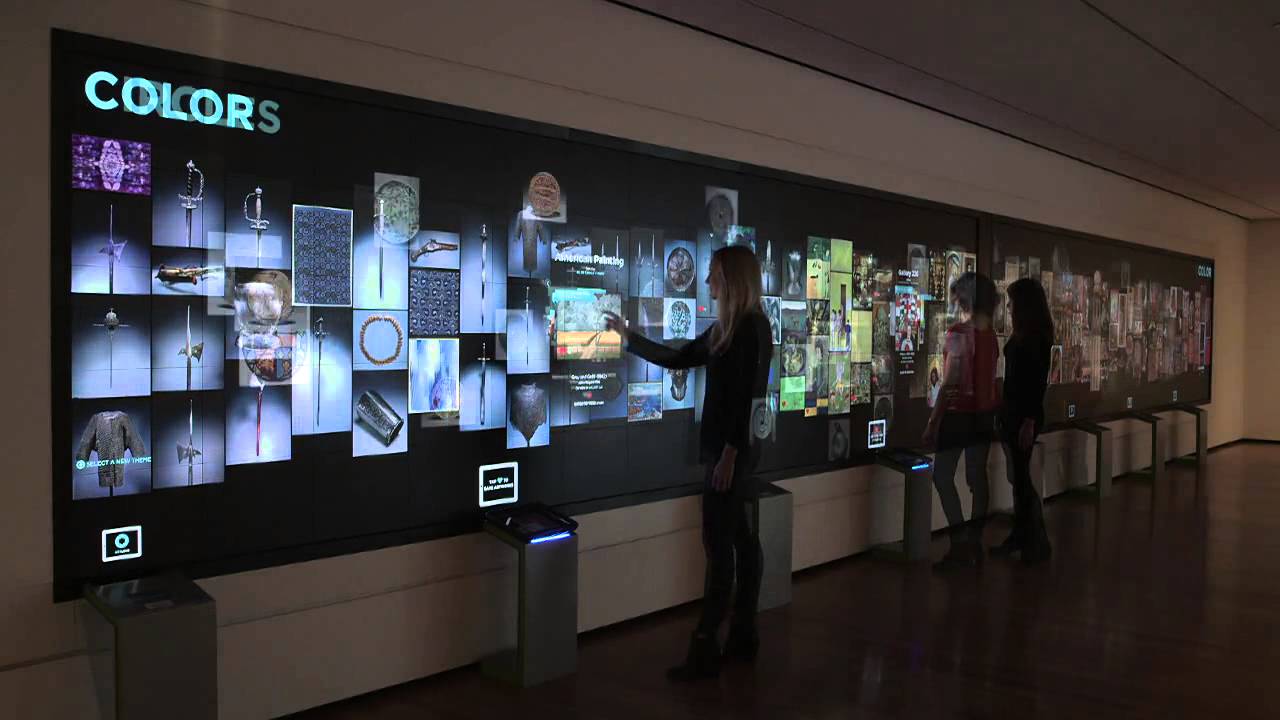 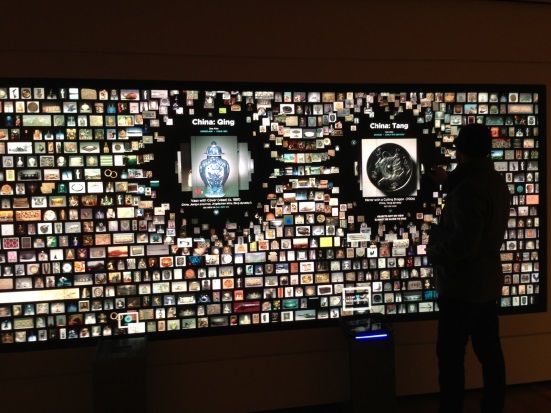 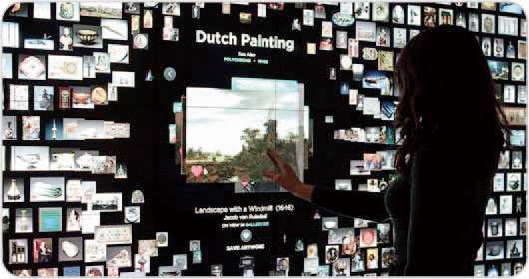 24
2. 더 유니버스 (the universe)
|  B1. 더 유니버스
패널  계획안
■  B1-G01  코너 명  사인
정보영상 계획안
■  B1-S01 / B1-H01  더 유니버스  인터렉티브 미디어 월
①
   대기화면
②  
    카드 이미지 선택
③ 
   해당 정보
25
2. 더 유니버스 (the universe)
|  B1. 더 유니버스
26
220. 세부연출계획
3. 우주 속의 나
인류가 끝없는 도전을 통해 알아낸 신비로운 우주로 향하는 브릿지 공간으로 
우리 눈으로 관찰 가능한 대 우주부터 지구까지 우주지도를 연출하여 우주 속 나의 위치를 체험하게 한다.
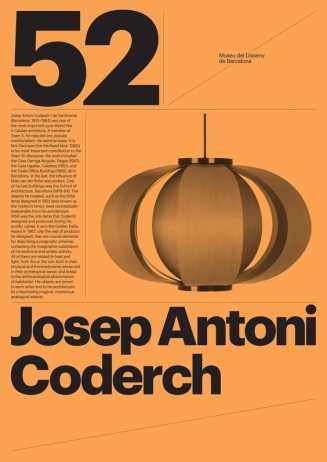 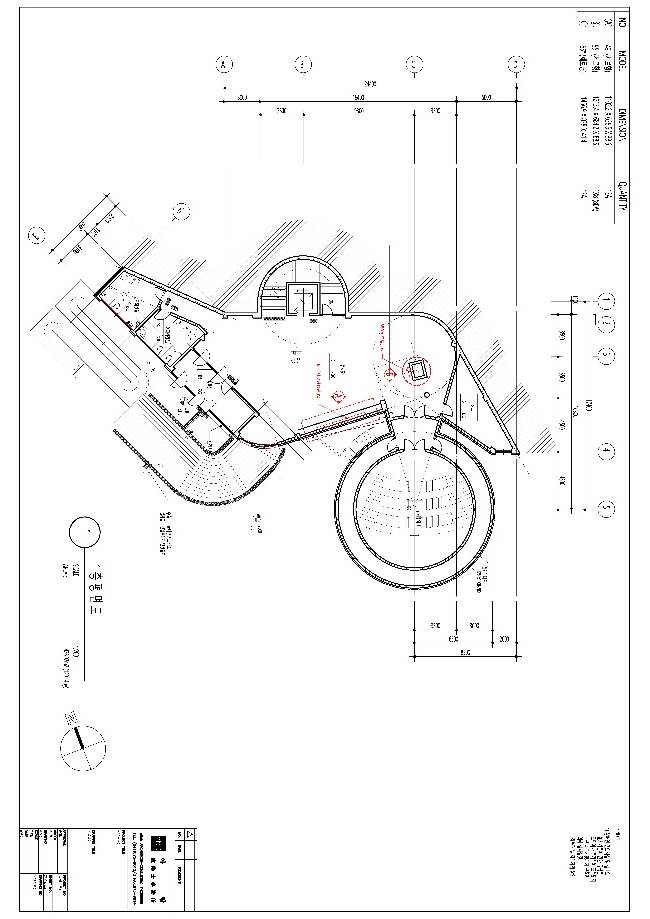 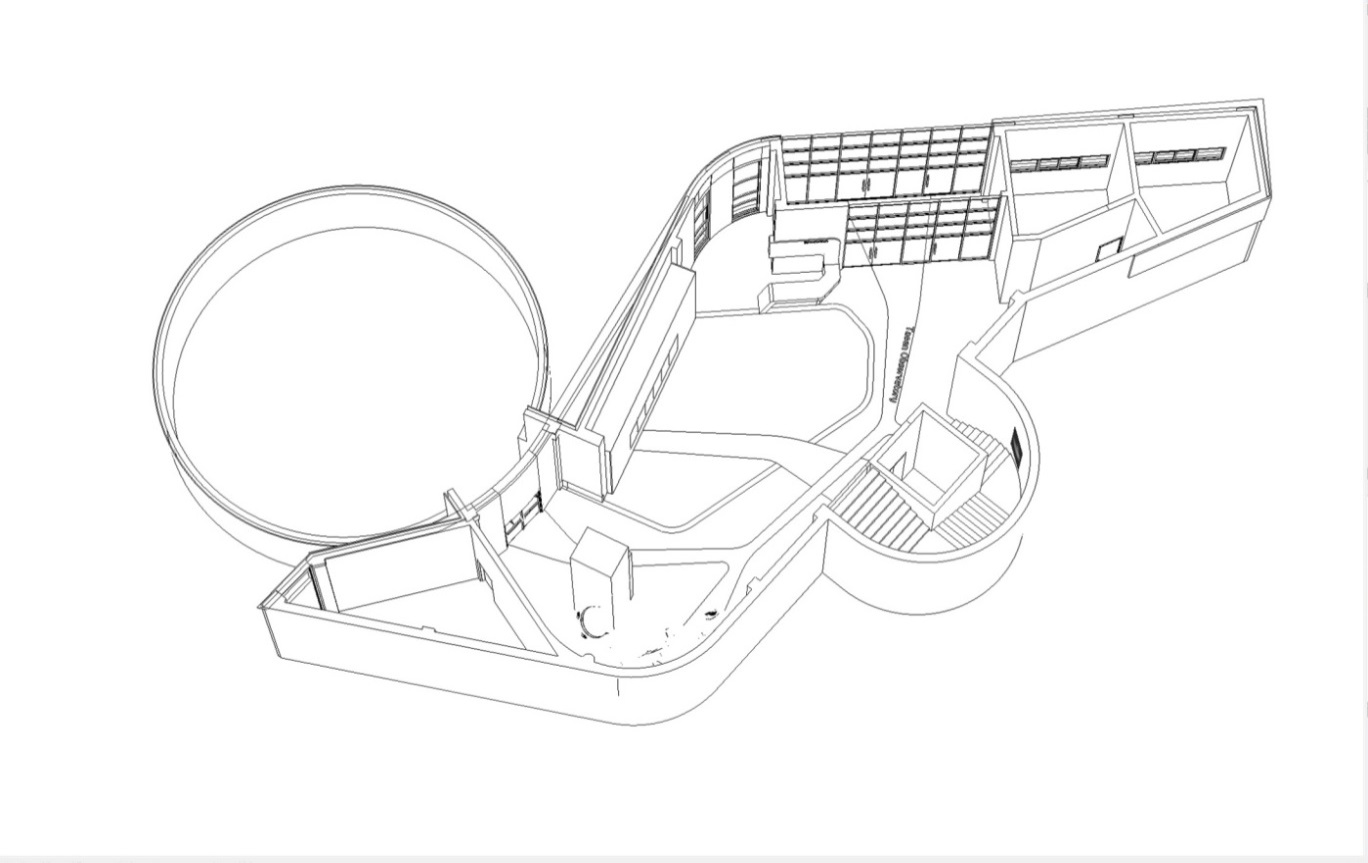 사인그래픽 실측
관련 이미지 디자인
텍스트와 이미지는 제안서

영민
C1. 우주 속의 나의 위치는?
※ 범주
사인그래픽
C2. 우주는 어떻게 볼까?
미디어 콘텐츠
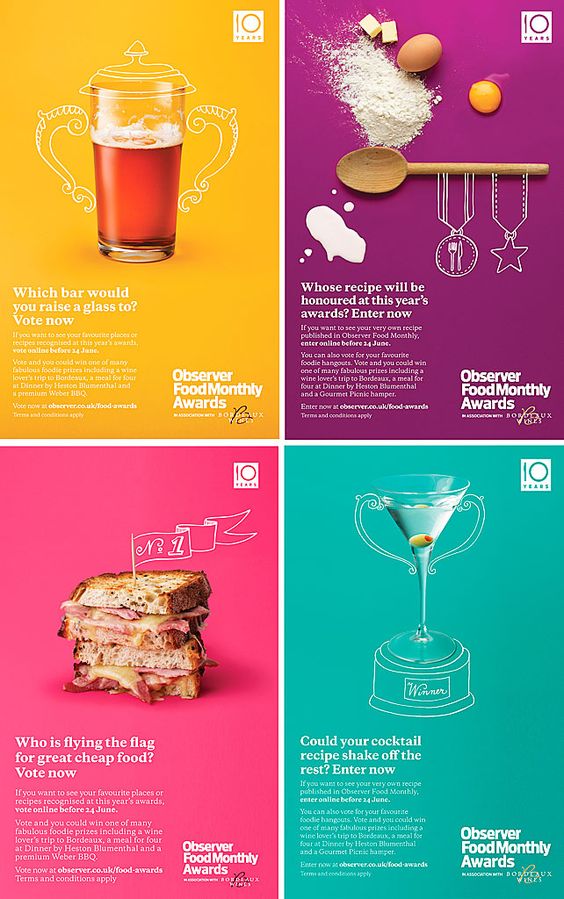 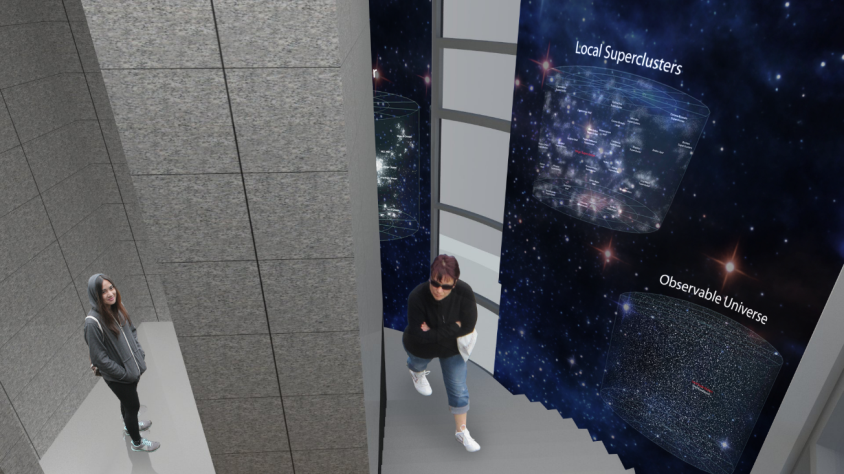 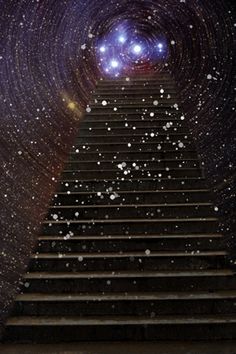 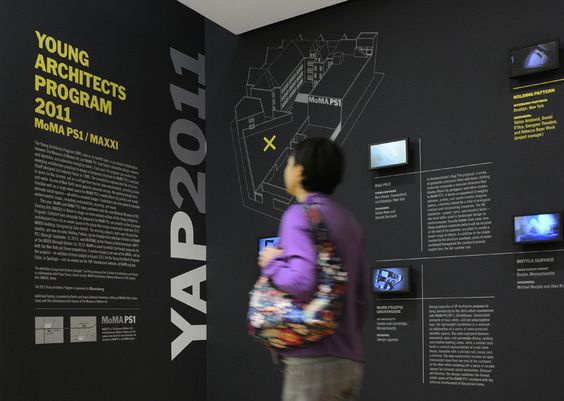 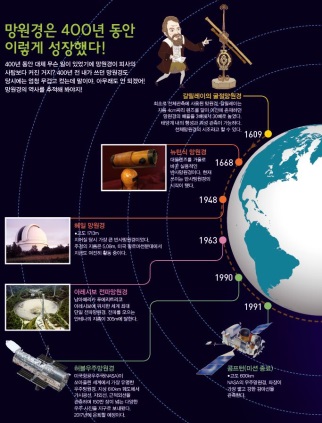 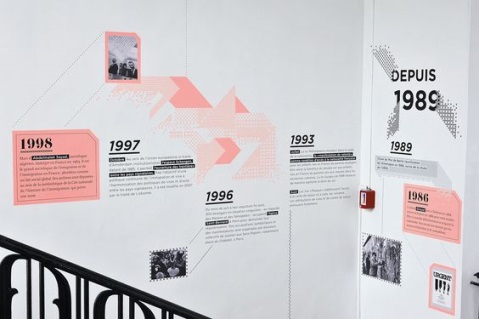 27
3. 우주 속의 나
|  C1. 우주 속의 나의 위치는?
패널  계획안
■  B1-G01  코너 명  사인
우주에 대한 간략 개요 필요(서두에 들어감)
초은하단> 은하군 > 은하 등 등
■  B1-G02  아이템 명 / 우주 그래픽 / 타이틀
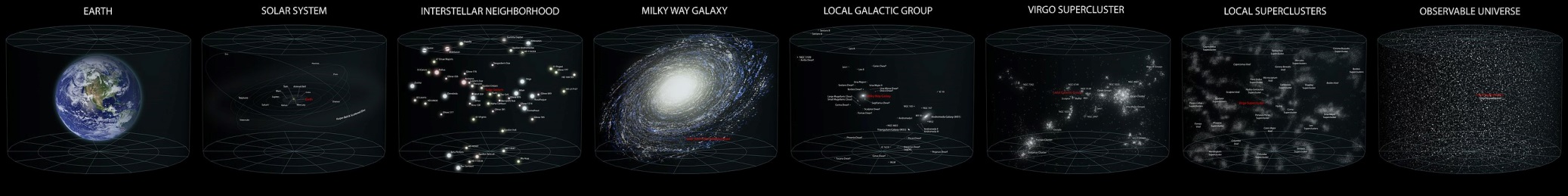 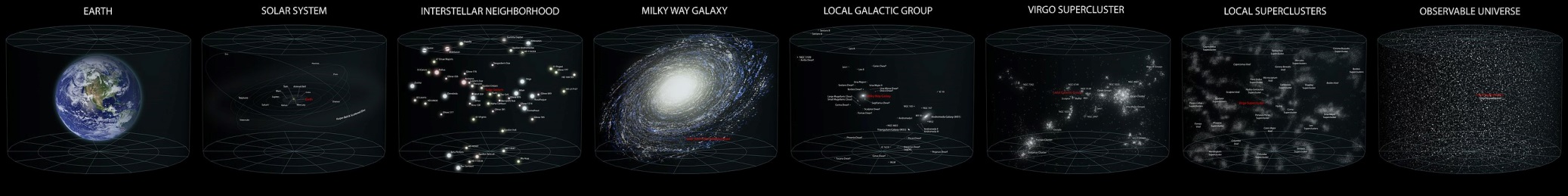 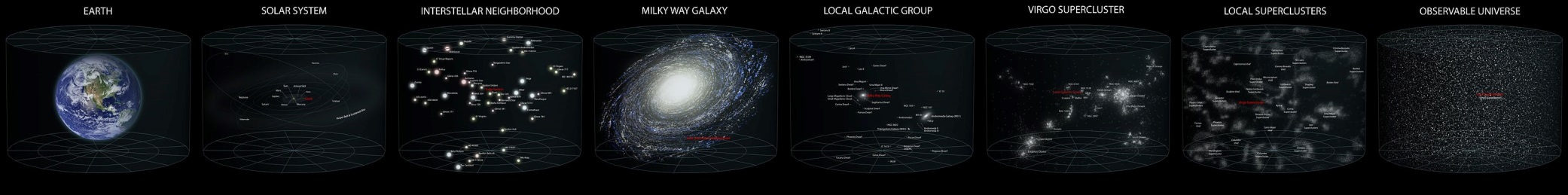 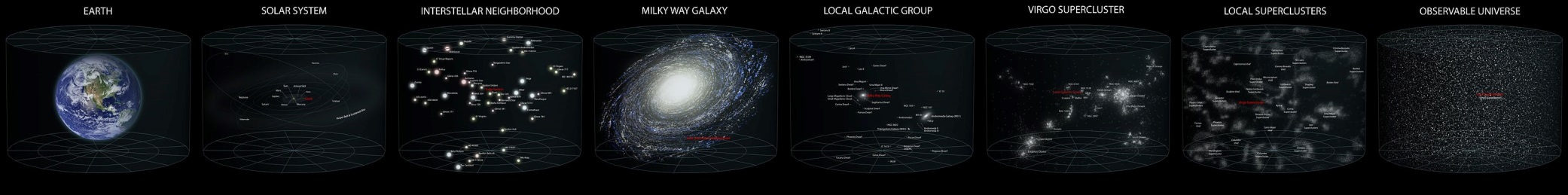 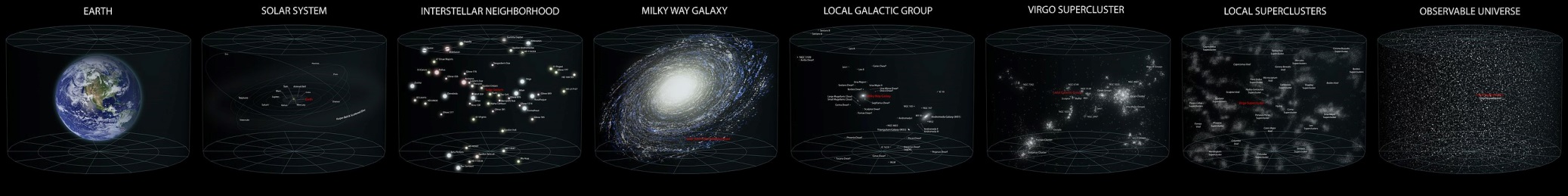 <참고자료>
관측 가능한 우주/ 위키백과https://ko.wikipedia.org/wiki/%EA%B4%80%EC%B8%A1_%EA%B0%80%EB%8A%A5%ED%95%9C_%EC%9A%B0%EC%A3%BC
국부 초은하단/ 사이언스 피디아 , 과학백과사전http://www.scienceall.com/%EA%B5%AD%EB%B6%80-%EC%B4%88%EC%9D%80%ED%95%98%EB%8B%A8-local-supercluster/
 처녀자리 초은하단/위키백과https://ko.wikipedia.org/wiki/%EC%B2%98%EB%85%80%EC%9E%90%EB%A6%AC_%EC%B4%88%EC%9D%80%ED%95%98%EB%8B%A8
처녀자리 은하단 (Virgo Cluster Galaxies) http://wouldyoulike.org/featured/%EC%B2%98%EB%85%80%EC%9E%90%EB%A6%AC-%EC%9D%80%ED%95%98%EB%8B%A8-virgo-cluster-galaxies/
우주의 크기를 재어보자 /한국천문연구원 블로그http://wouldyoulike.org/magazine/space/%EC%B0%BD%EA%B0%84%ED%98%B8-%ED%8A%B9%EC%A7%91-feel-the-scale-of-the-universe/
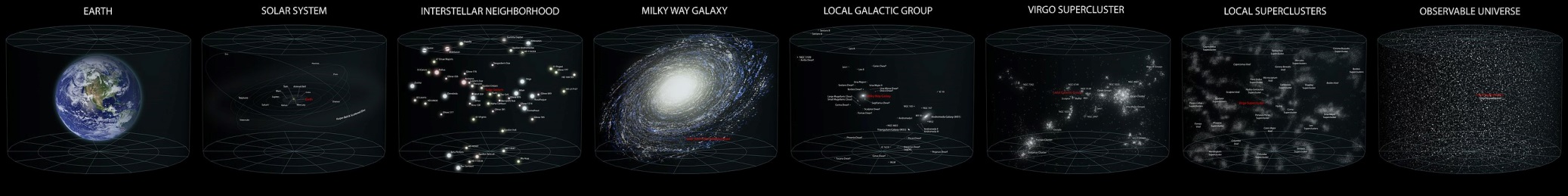 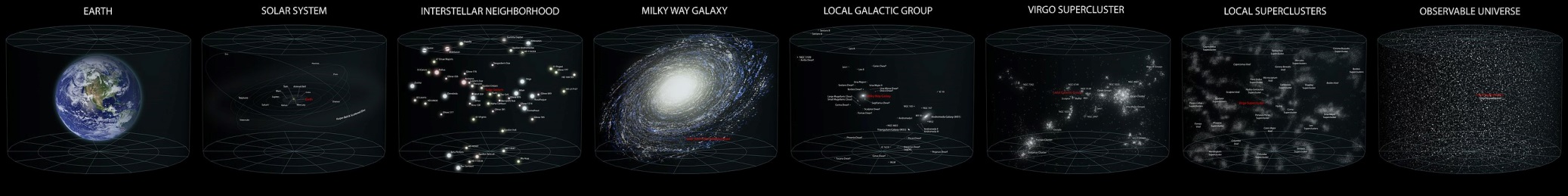 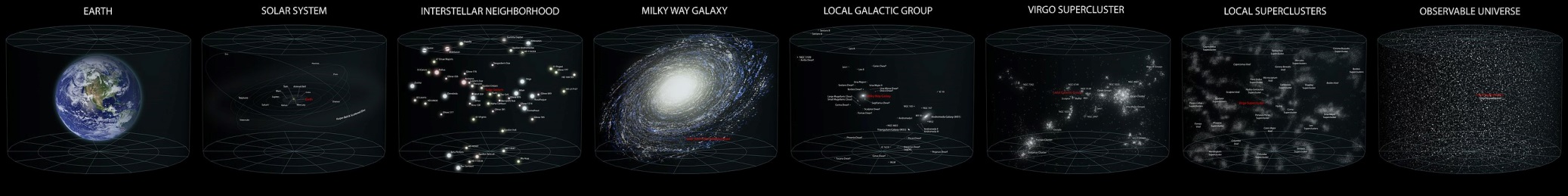 28
3. 우주 속의 나
|  C2. 우주는 어떻게 볼까?
패널  계획안
■  B2-G01  아이템 명 / 설명패널
내용 조사 필요
<참고자료>
우주를 향해 크게, 더 크게! 거대망원경/디라이브러리http://dl.dongascience.com/magazine/view/C201506N002
29
220. 세부연출계획
4. 태양계 Hands-On
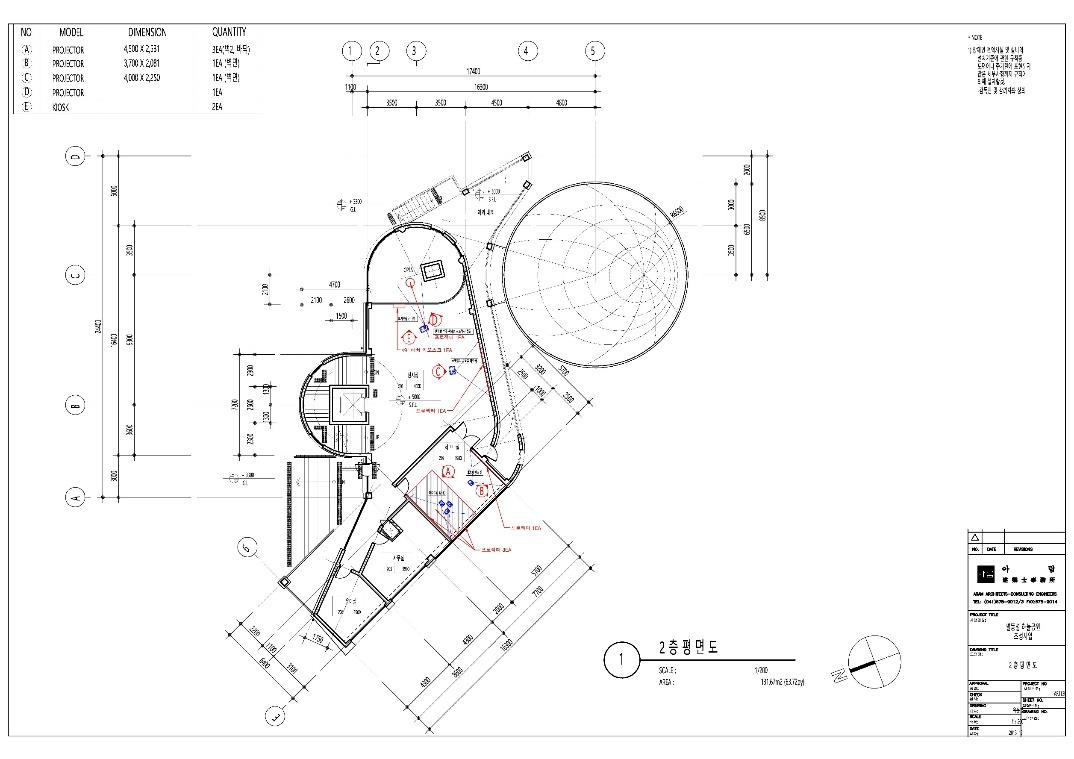 우리 지구를 포함한 친근한 태양계 정보를 모형과 영상으로 좀더 알기 쉽게 전달한다.
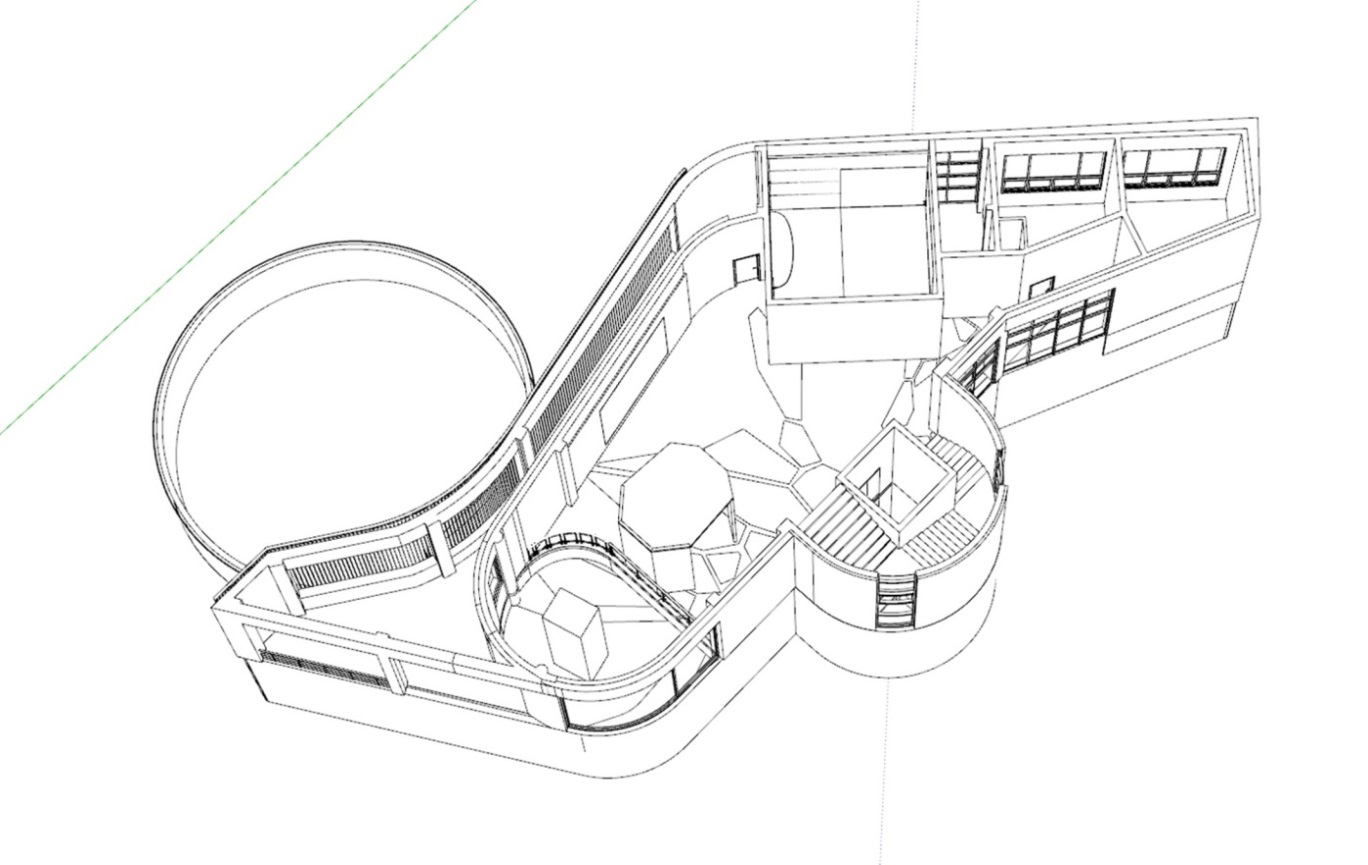 적용 하드웨어 센서 구성 – 간단하게 하고 하우징 등 어떻게?
아트웍크 – 로우폴리곤 
영상제작

태훈 – 성하 – 하드웨어
D1. 나는 누구일까?
※ 범주
사인그래픽
미디어 콘텐츠
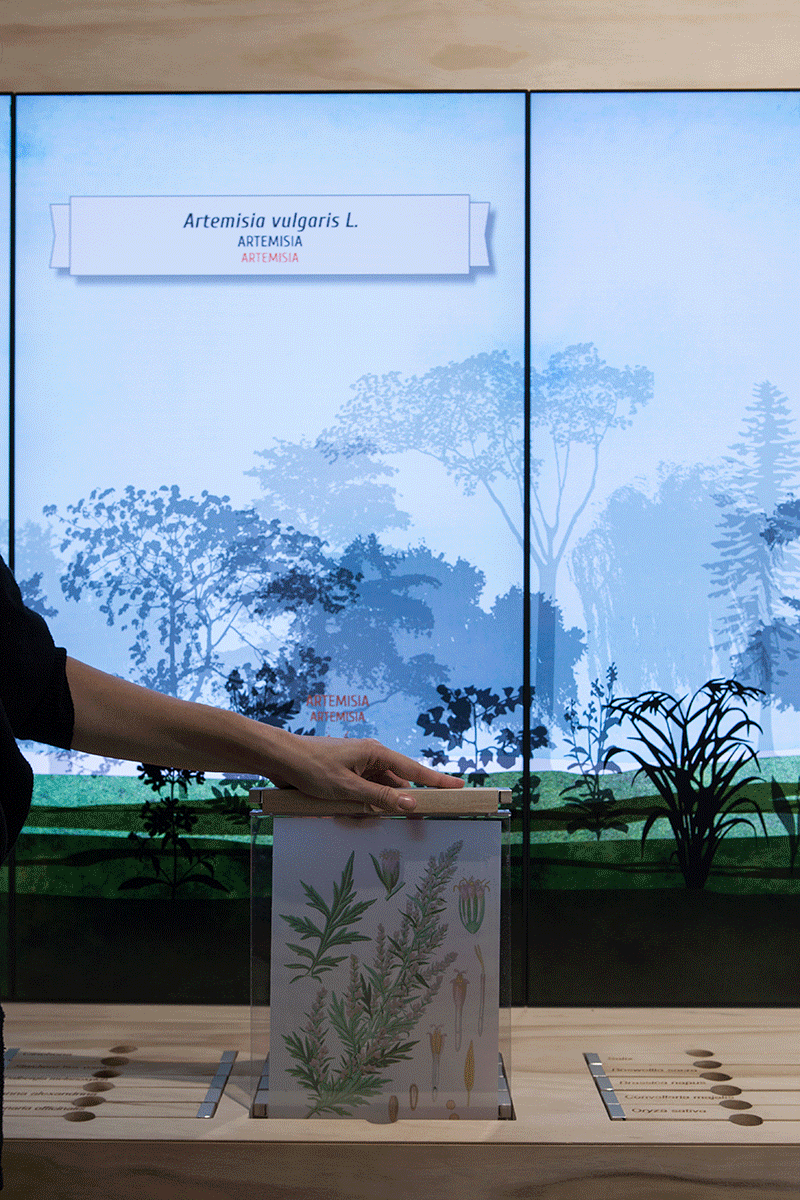 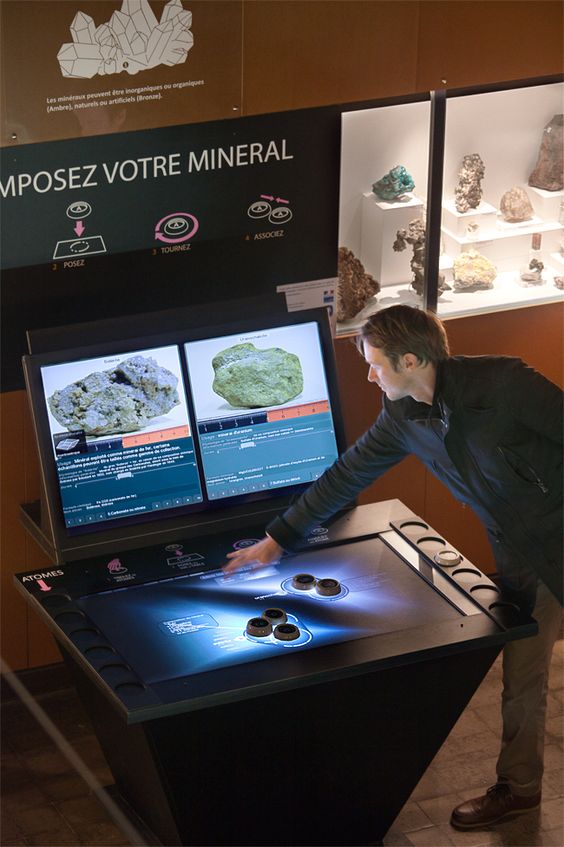 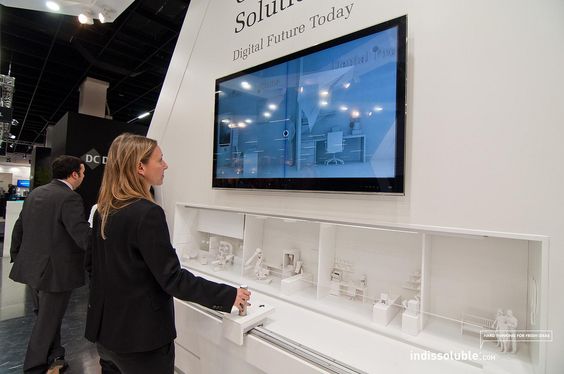 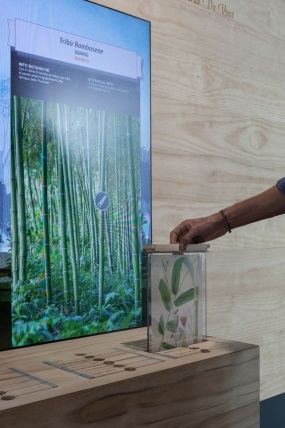 30
4. 태양계 Hands-On
|  D1. 나는 누구일까?
정보영상 계획안
<태양계 순서 및 위치 참고자료>
■  D1-S01 / D1-H01  나는 누구일까?  모형 연동 정보영상
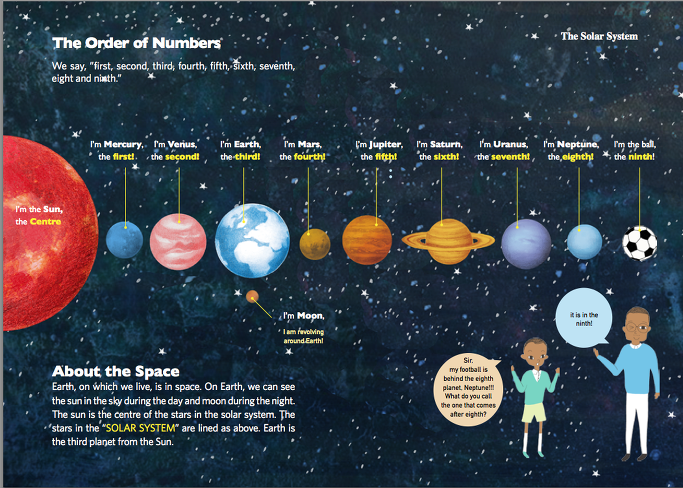 ①
   퀴즈 영상
②  
 천체   모형 선택
②  -1.    태       양
②  -2.    수       성
②  -3.    금       성
②  -4.  지       구
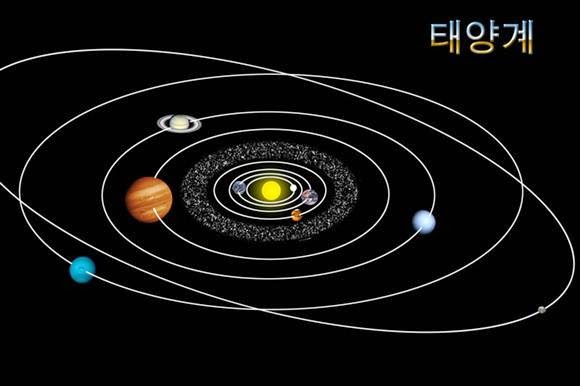 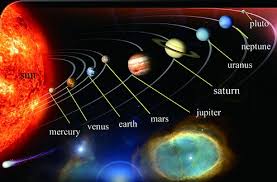 ②  -5.    화       성
②  -6.    목       성
②  -7.    토       성
②  -8.    천왕성
②  -9.    해왕성
③ 
   결과 및 정보 영상
31
구어체 반말체로 변경할지 고민 
내용 축약 필요할 지 고민
4. 태양계 Hands-On
|  D1. 나는 누구일까?
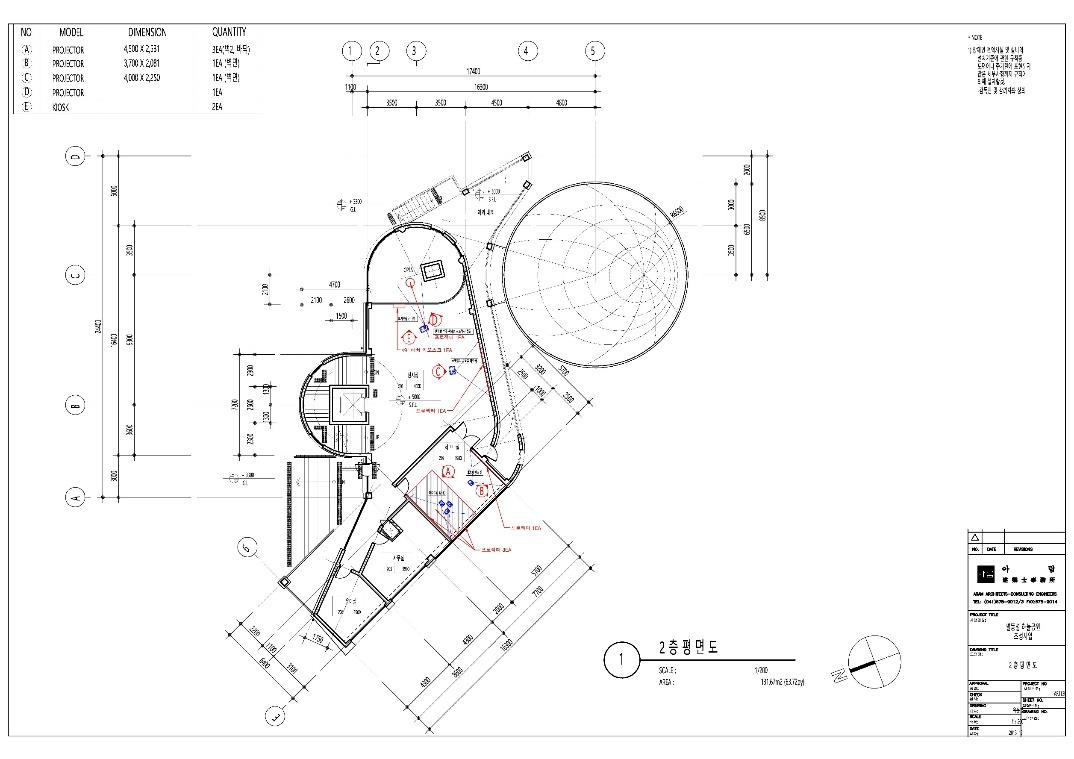 행성 모델링 있는 지 확인
아니면 귀여운 스타일로 정리
<참고자료>
천문우주정보지식http://astro.kasi.re.kr/main/mainpage.aspx

초등과학학습만화 Why? 우주 /이광웅 저/ 예림당

말뜻을 알면 개념이 쏙쏙 잡히는 과학/김은희 저 

제주우주항공박물관 블로그 http://jamblog.co.kr/

이웃집 과학자http://mag.scientist.town/content/view/81416       

태양의 가족 / 스마트원리과학태양계 / 강태숙 저/그레이트 북스 

태양계 아홉 행성을 찾아서/ 원리과학동화태양계의 구성 / 한국퍼킨스 

화성 / 학생백과 http://terms.naver.com/entry.nhn?docId=944298&cid=47340&categoryId=47340
32
구어체 반말체로 변경할지 고민 
내용 축약 필요할 지 고민
4. 태양계 Hands-On
|  D1. 나는 누구일까?
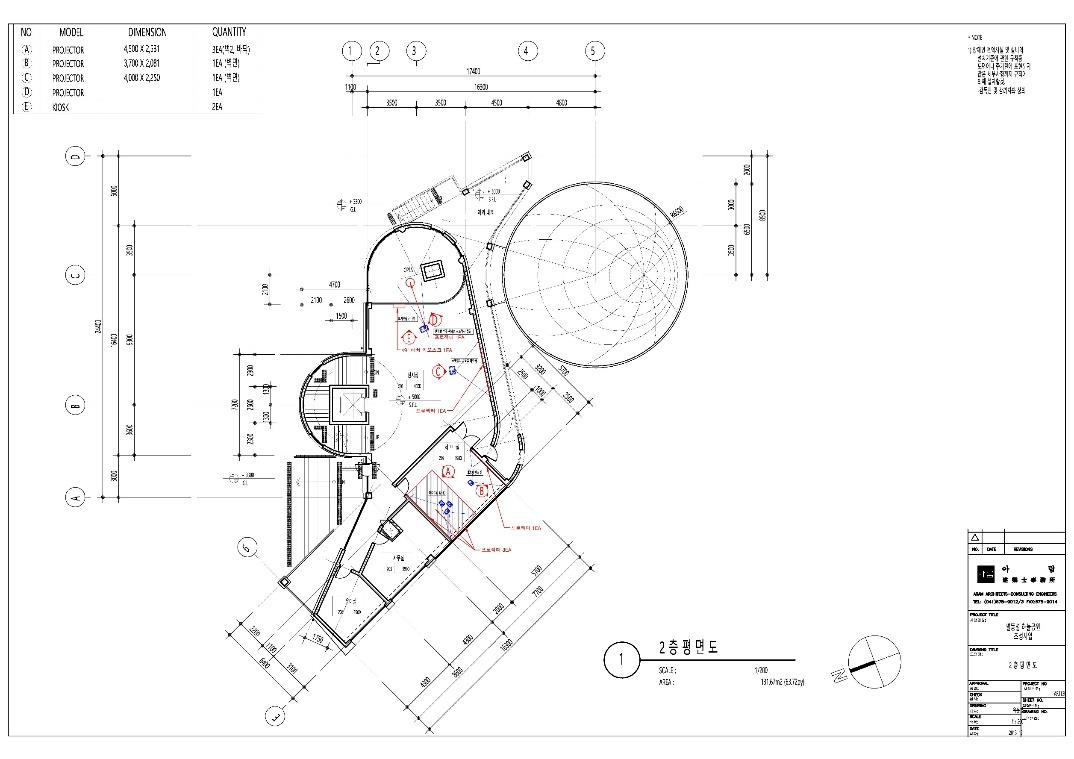 <참고자료>
화성 생활, 새로운 달력으로 시작한다 / 동아사이언스http://www.dongascience.com/news.php?idx=6825

처음 읽는 미래과학 교과서 – 우주공학http://terms.naver.com/entry.nhn?docId=1982412&cid=47340&categoryId=47340

토성의 고리/ 위키백과https://ko.wikipedia.org/wiki/%ED%86%A0%EC%84%B1%EC%9D%98_%EA%B3%A0%EB%A6%AC

공전/ 두산백과http://terms.naver.com/entry.nhn?docId=1063667&cid=40942&categoryId=32286

닮은 것 같지만 서로 다른 천왕성과 해왕성/어린이백과http://terms.naver.com/entry.nhn?docId=2843240&cid=47309&categoryId=47309

수학의 힘으로 찾아낸 해왕성 /어린이백과http://terms.naver.com/entry.nhn?docId=1023954&cid=47309&categoryId=47309
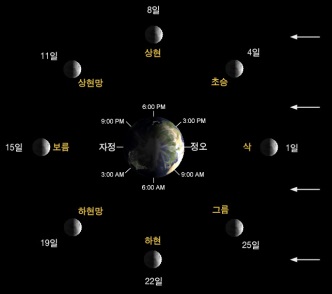 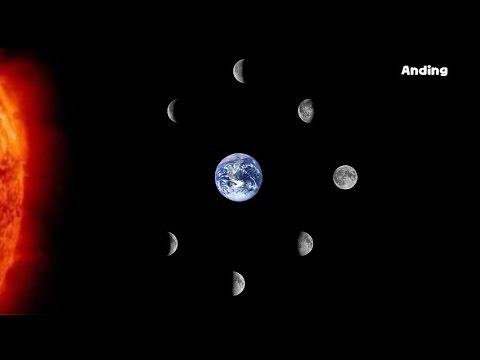 33
구어체 반말체로 변경할지 고민 
내용 축약 필요할 지 고민
4. 태양계 Hands-On
|  D1. 나는 누구일까?
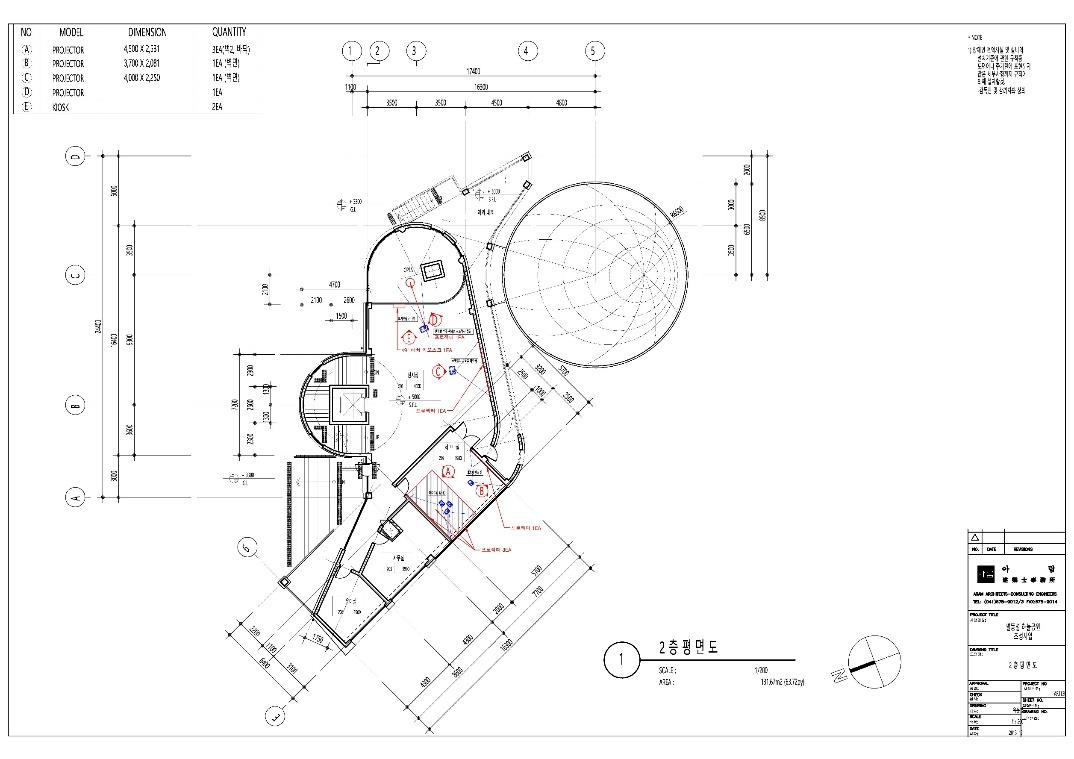 34
구어체 반말체로 변경할지 고민 
내용 축약 필요할 지 고민
4. 태양계 Hands-On
|  D1. 나는 누구일까?
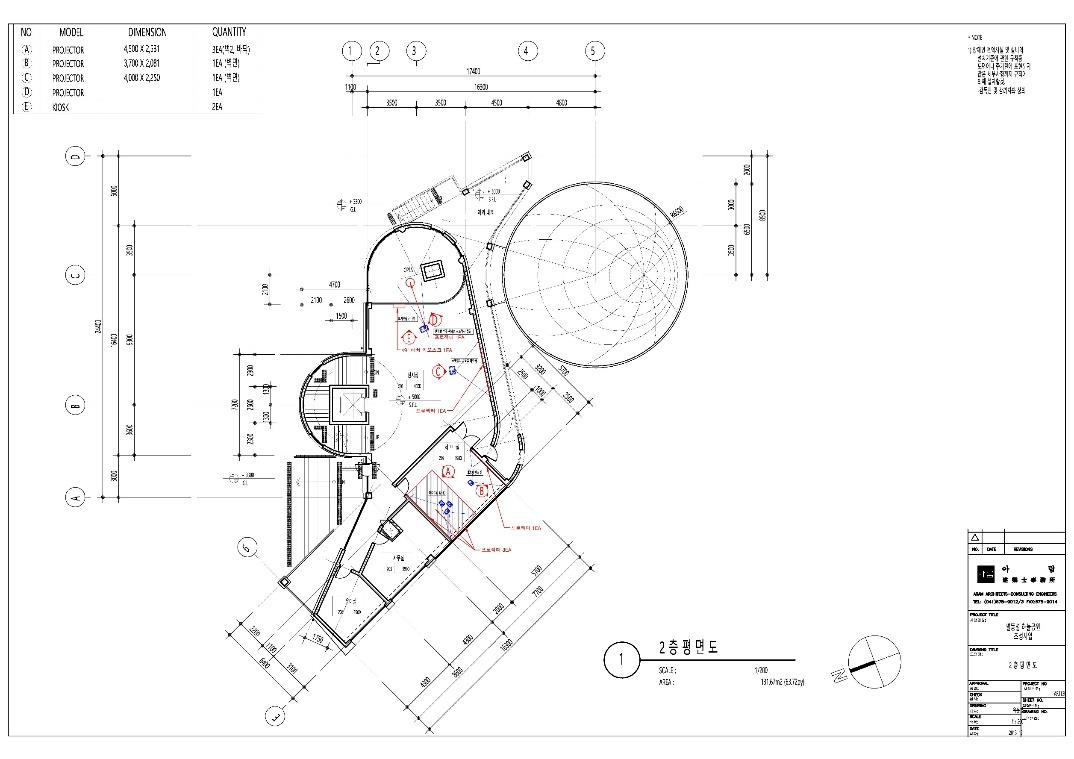 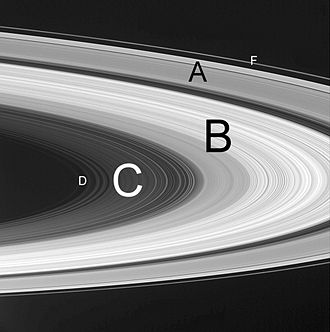 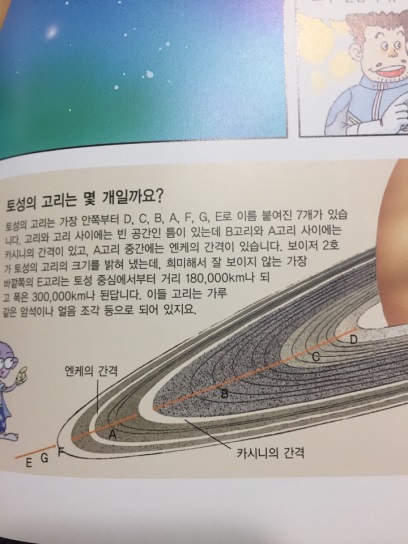 35
구어체 반말체로 변경할지 고민 
내용 축약 필요할 지 고민
4. 태양계 Hands-On
|  D1. 나는 누구일까?
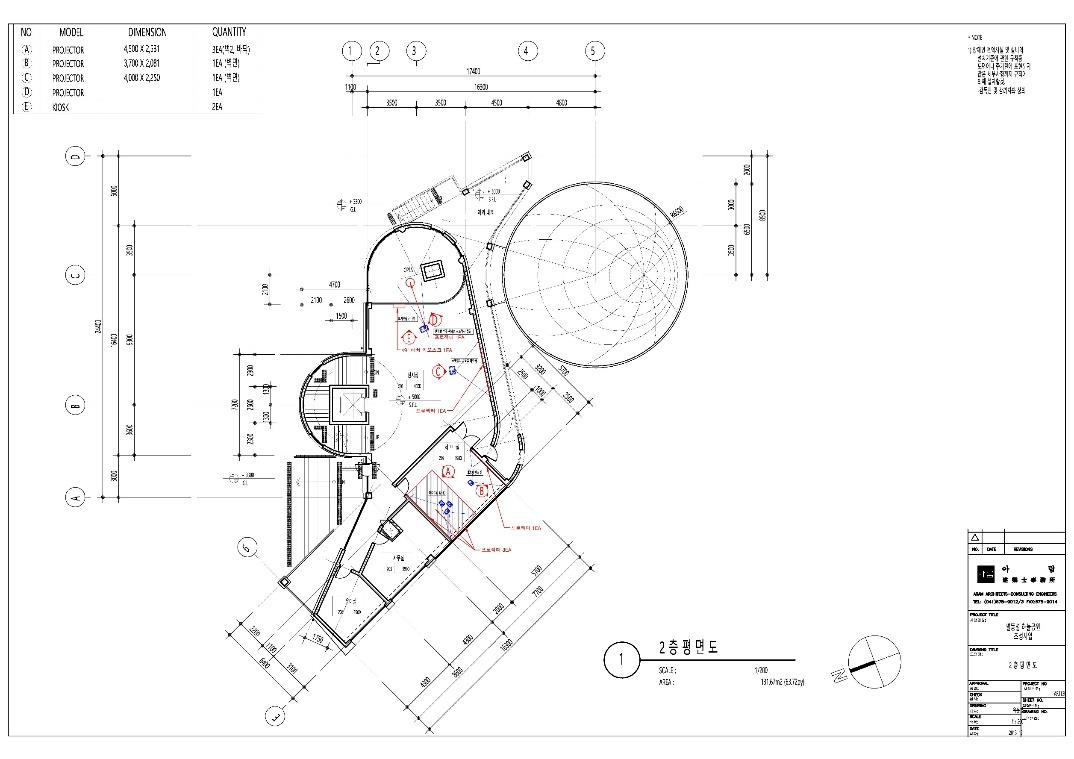 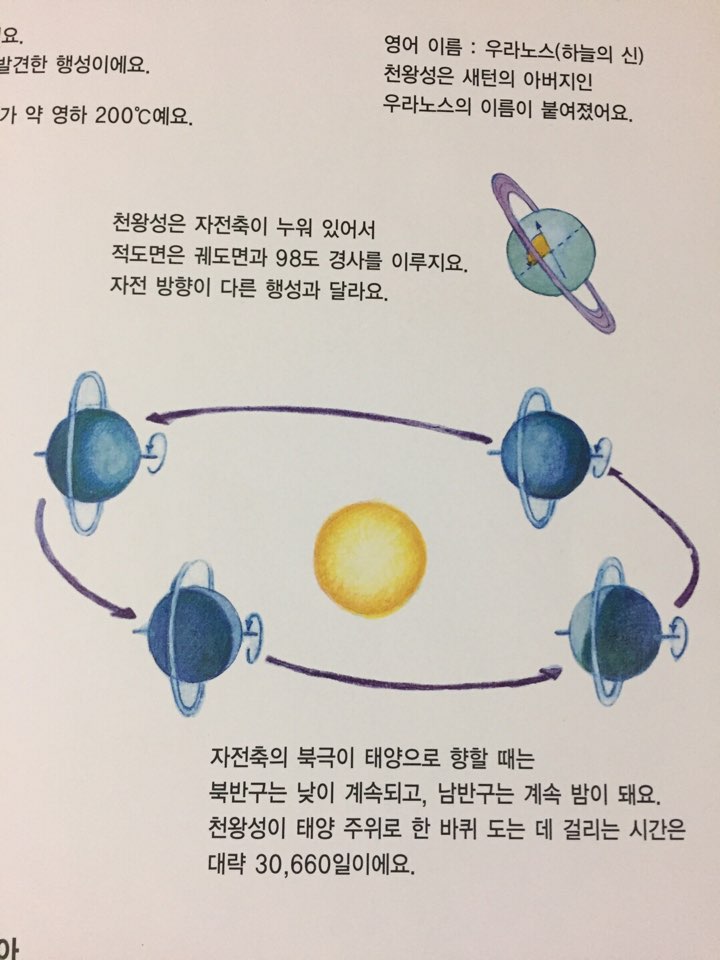 36
220. 세부연출계획
5. 제2의 지구(Earth 2.0) 만들기
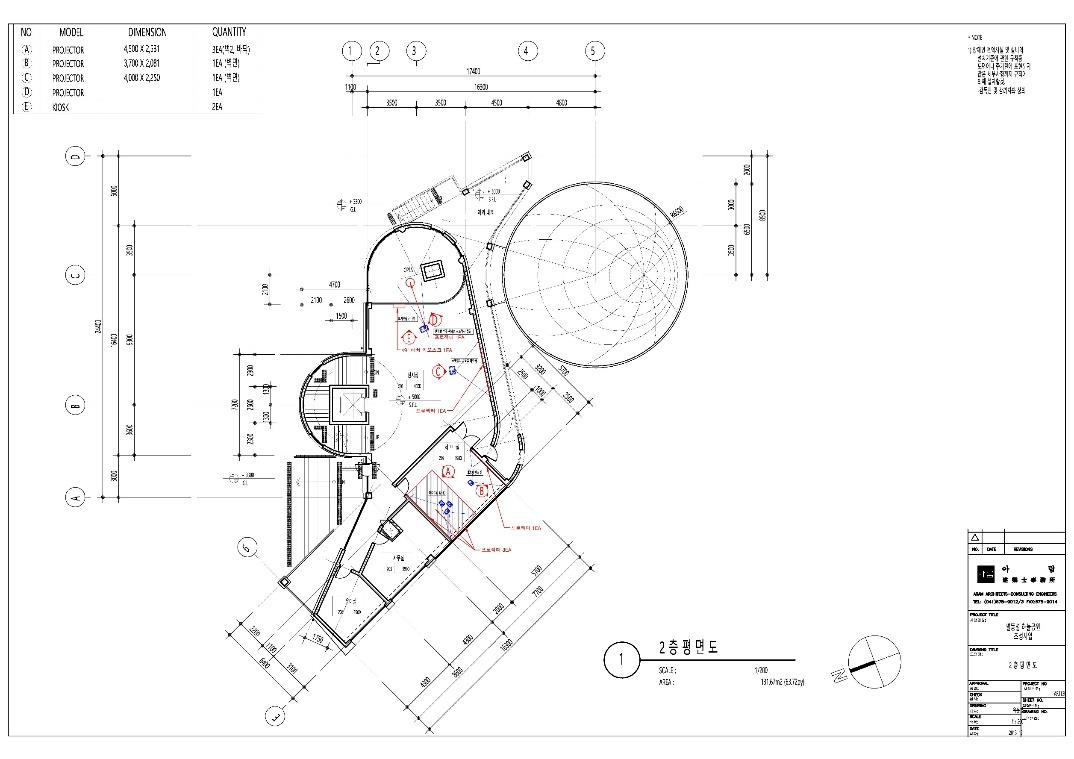 외계 행성에서 생명체가 살아갈 수 있게 식물재배가 가능한 지구와 유사환경을 만드는 체험으로 제2의 지구를 건설하는 경험을 한다.
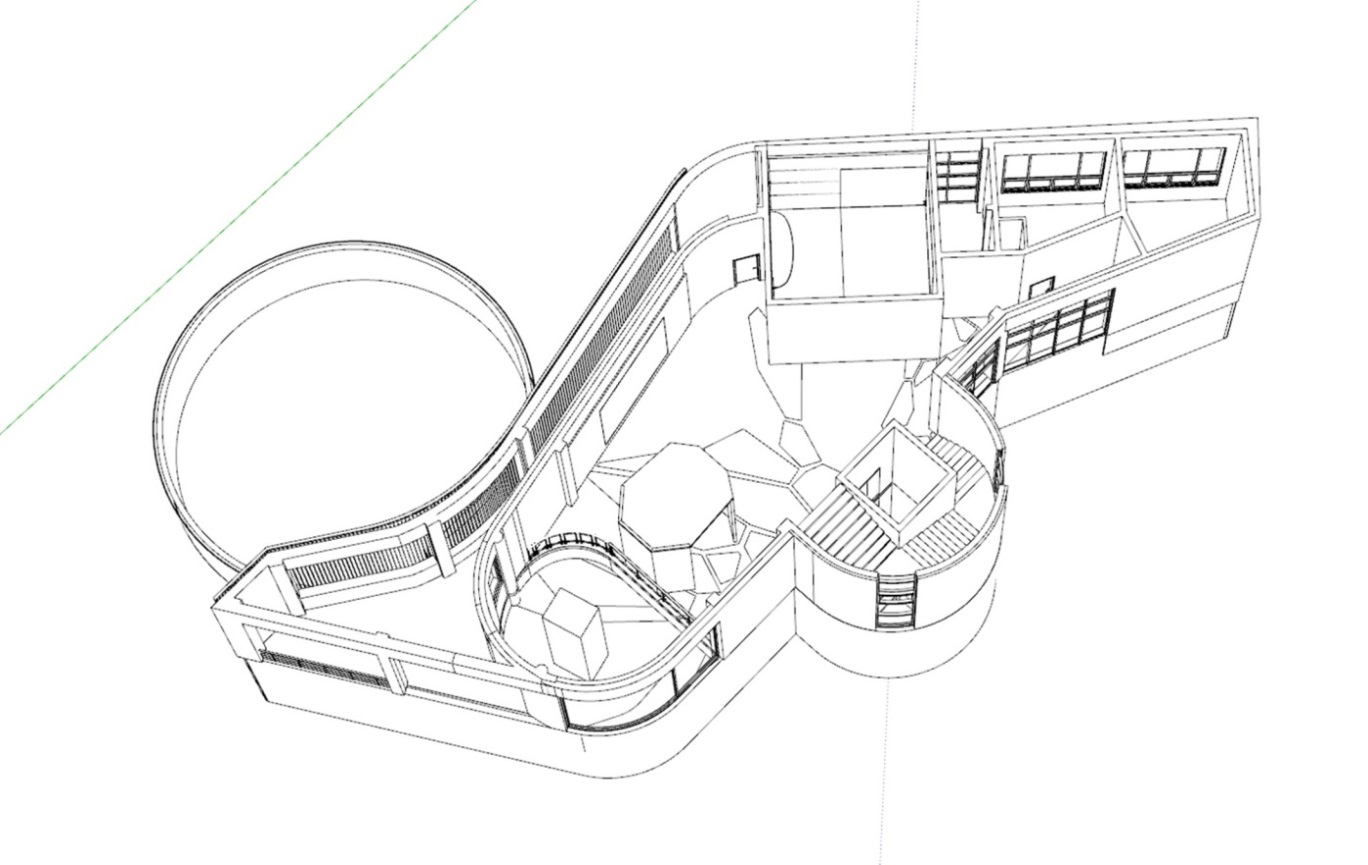 E1. 화성에서 농사가 가능할까?
※ 범주
사인그래픽
E2. 제2의 지구만들기
미디어 콘텐츠
구어체 반말체로 변경할지 고민 
내용 축약 필요할 지 고민
37
38
1차 정리
화성 사진 모음
마션 이미지 캡쳐
관련 아이템 정리
우주선, 외계인, 식물, 등 작업을 위해 싱가폴 스타일로 진행

하드웨어 테스트를 위해 최대한 빠르게 구성 확인 – 모형이 필요 시 빠르게 확인 

아트웍 / 스리디 리소스 구매 / 수정 / 애니메이션 / 프로그램 / 하드웨어 / 테스트 및 설치-
얼음 위치에서 터빈을 돌려 공기를 만들어야 함
터빈은 에너지를 주지 않으면 멈추기 떄문에 3개의 에너지 라인에 뛰어디니며 터빈을 돌린다.
빙하가 녹아 수증기가 연기처럼 변해 벽면으로 올라가 수증기를 만든다.
키넥트 적용할 수 있는 천정 높이 확인
39
1차 정리
씨앗을 뿌려요
로봇을 터치하면 반응하며 씨앗을 뿌린다. 로봇의 동선은 일정
그 외에 외계인, 로봇, 우주선 터치하면 반응한다.
씨앗이 뿌려지면 바닥에 싹이 돋아 난다.
구름이 만들어지면 비가 내려 물이 생긴다.
바닥에 흘러내리는 물을 객체를 이용하여 
수로처럼 만들어 키운다. 일정시간 물이 들어오지 않으면 식물은 죽는다.
40
220. 세부연출계획
6. 지구를 지켜라
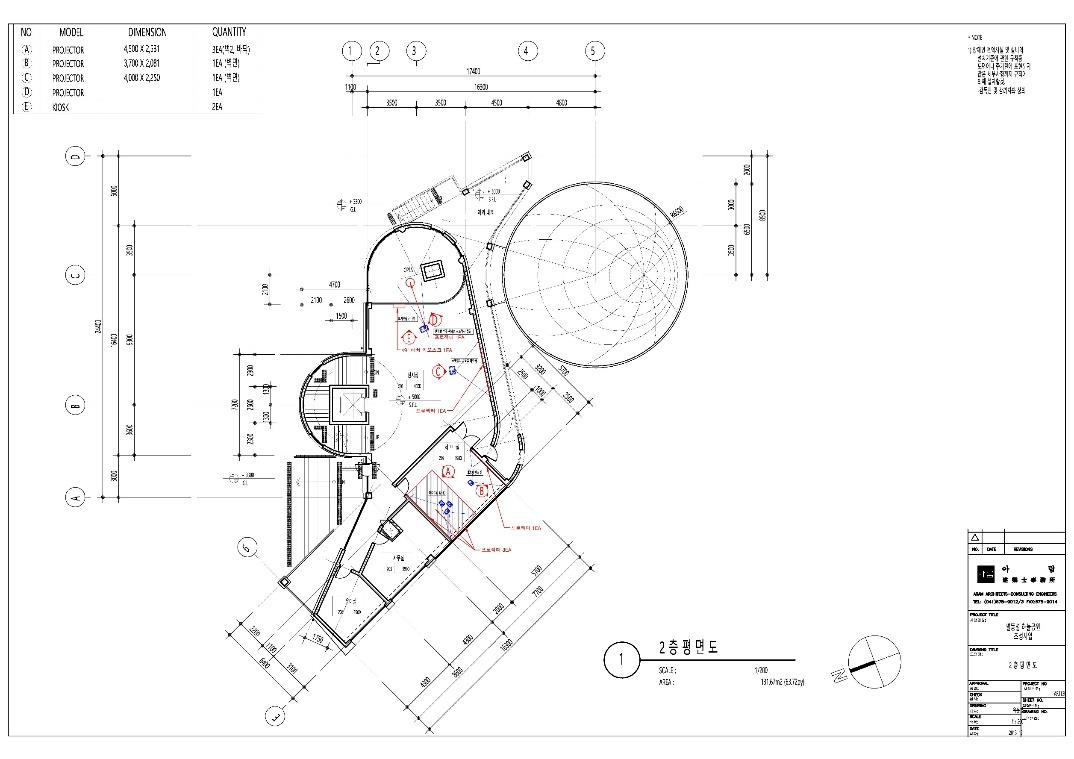 세상 모든 핵무기 폭발보다 만 배는 더 강력한 소행성 충돌의 파괴력과 지구에서 발생할 엄청난 재해를 전달하고
소행성궤도를 변경하여 충돌로부터 지구를 방어하는 게임을 체험한다.
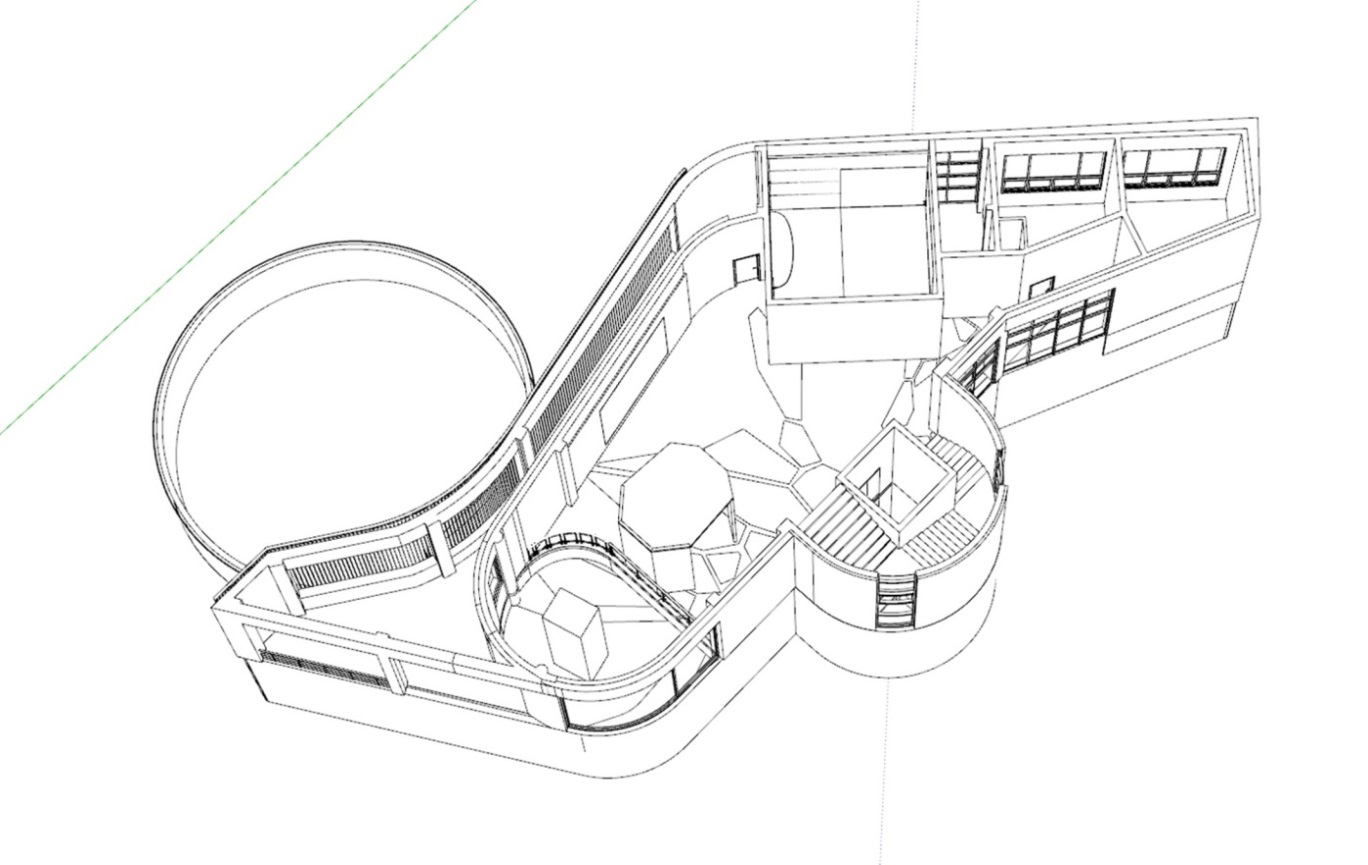 F1. 소행성 충돌의 위력
※ 범주
사인그래픽
미디어 콘텐츠
F2. 지구방위 프로젝트
41
게임 방식 의견 듣기

스리디 공간 방식 이용
지구, 소행성, 우주인, 우주선, 이펙트등

게임의 재미를 위해 방식 확인

구성 / 아트웍 / 스리디리소스 / 수정 / 애니메이션 / 프로그램 / 테스트
F2. 지구방위프로젝트(인터렉티브 게임)
Brick game 처럼 연출
체험자를 방어판으로 인식- 소행성 궤도를 변경시키는 게임
A 안 : 방어판이 지구로 다가오는 소행성을 막으면 튕겨 나가면서 불꽃으로 연출
B안 :  방어판으로 소형우주선을 튕겨 소행성을 맞추는 게임
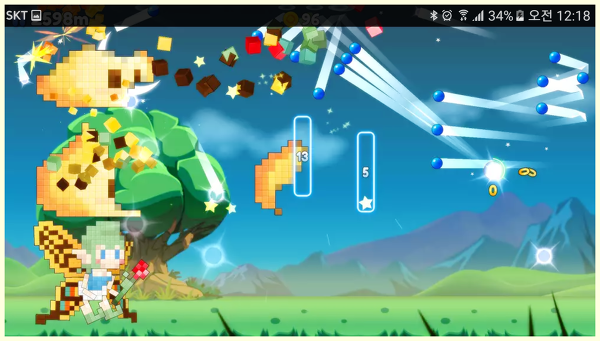 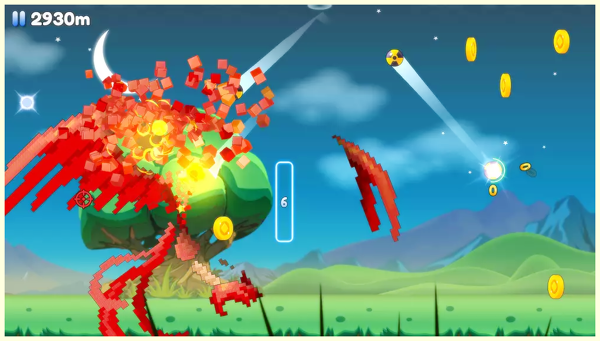 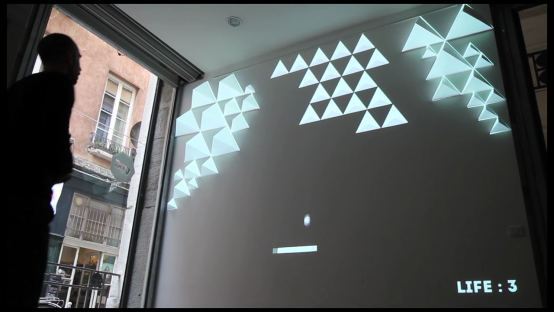 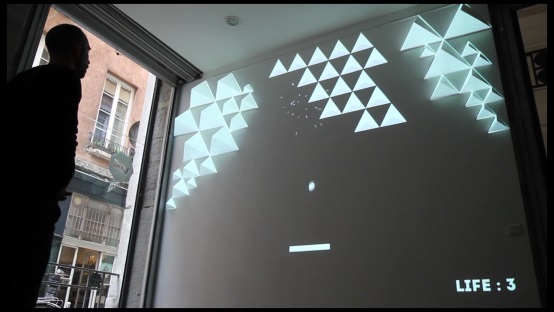 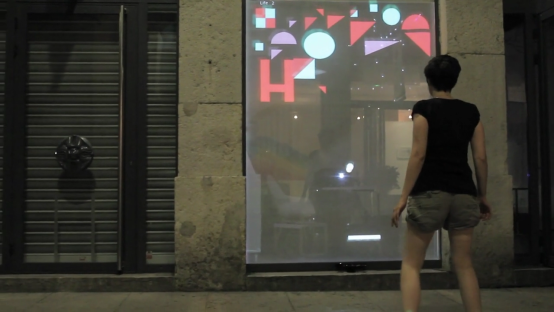 42
220. 세부연출계획
우주복, 아이언맨(수정), 외계인 스리디 모델링 – 구매 후 수정 
꾸며주는 리소스

쉽게 사용할 수 있게

스타일 아트웍 / 구매 / 수정 / 애니메이션 / 프로그램 / ui / 테스트
규민
7. 외계인을 만나다
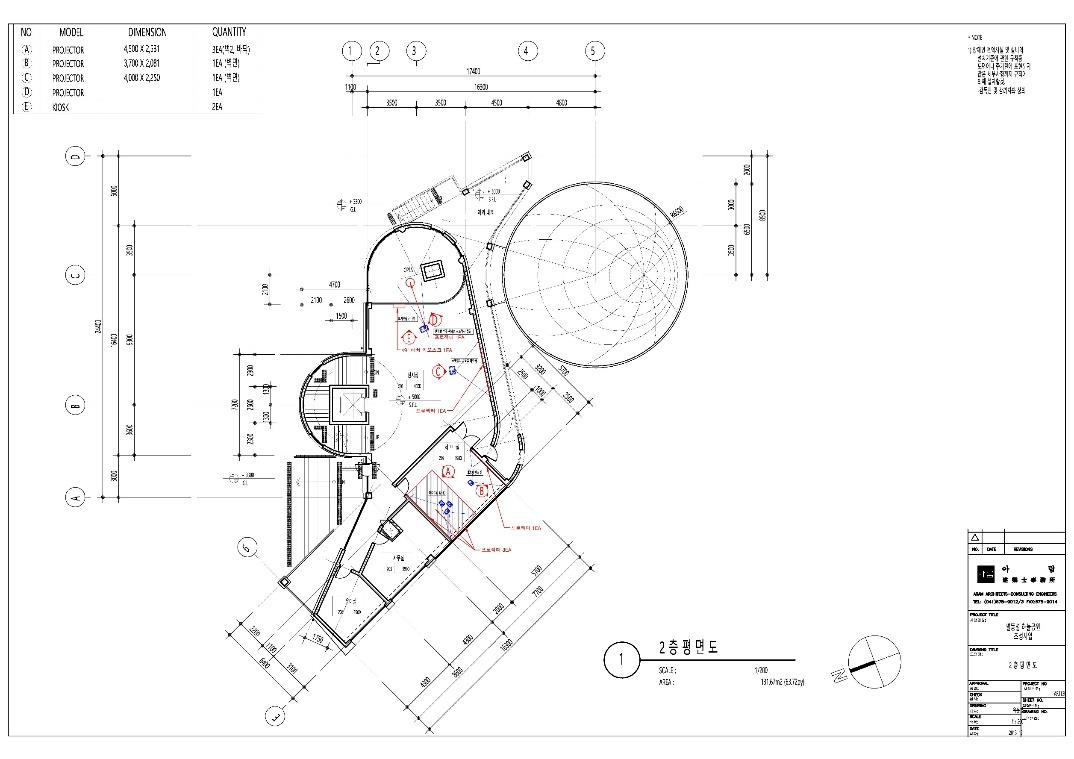 외계인이 되어 보는 포토 AR체험으로 관람객에게 재미와 추억을 선사한다.
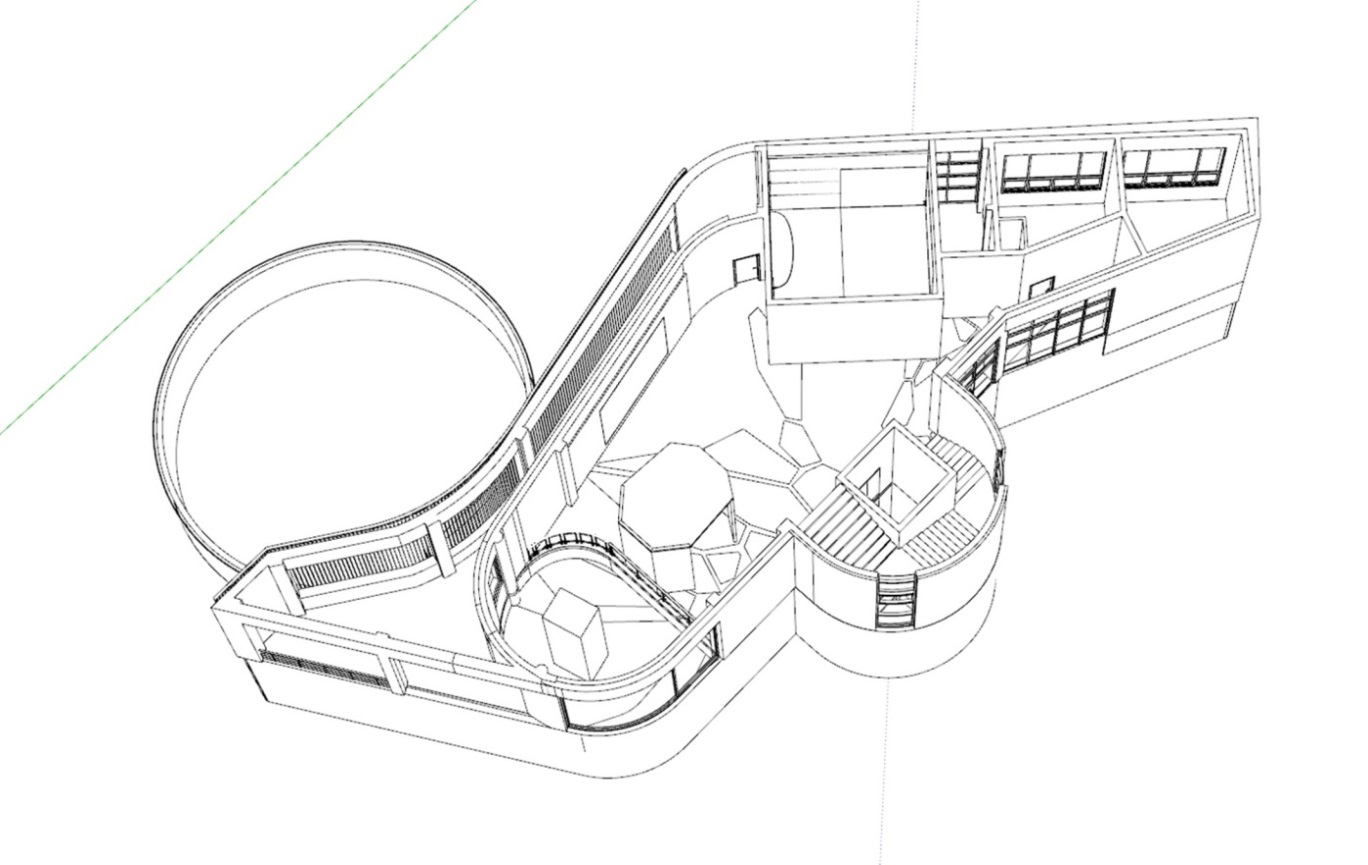 ※ 범주
사인그래픽
미디어 콘텐츠
G1. 외계인을 만나다
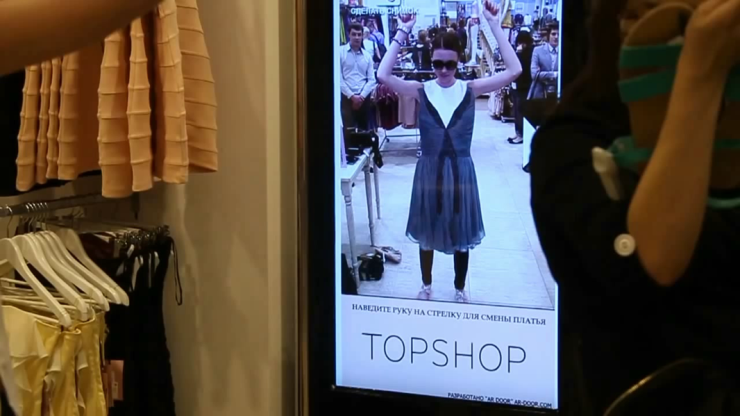 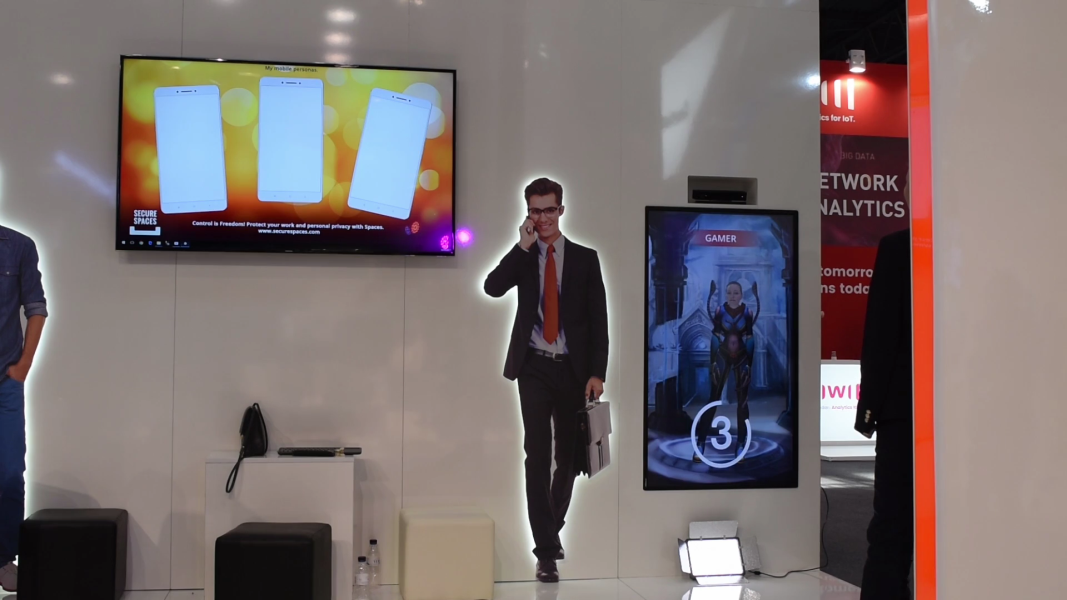 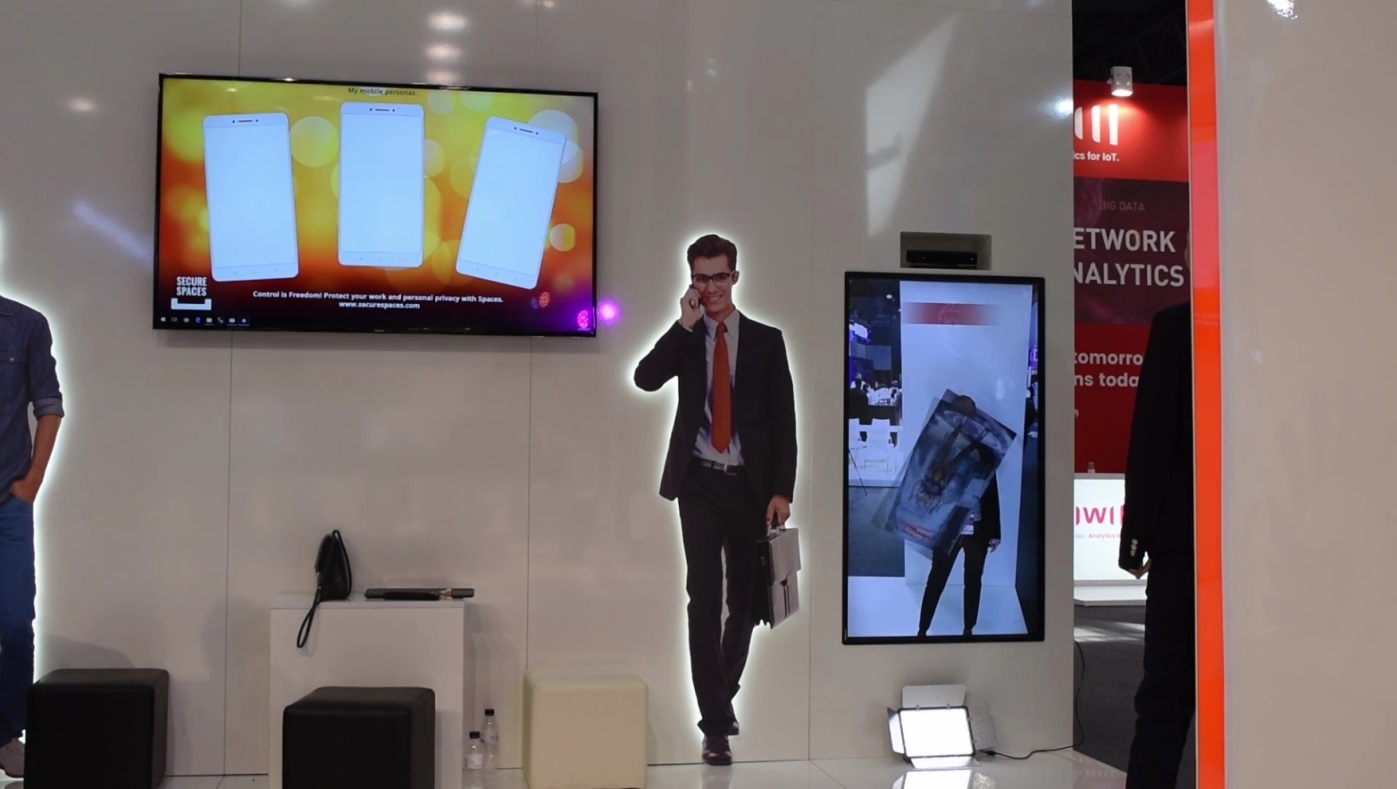 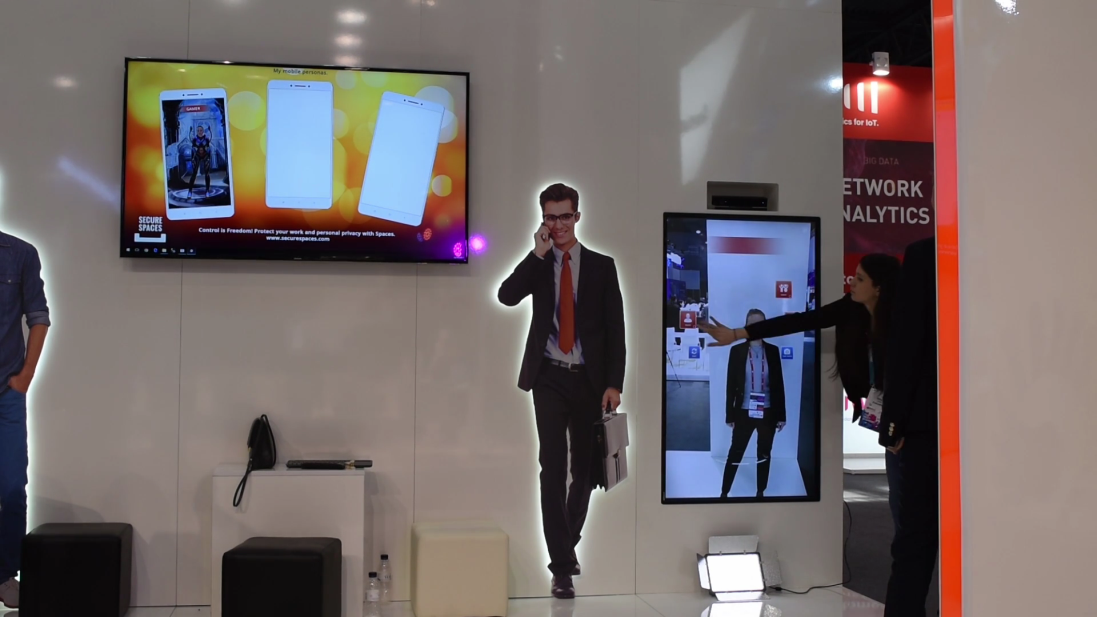 43
1. 우주인 스타일 선택
      -날아다니는 모습/깃발 꽂는 모습 등
2. BG
     - AR은 기본
     -추가로 몇 가지 행성배경선택(행성탐험을 하는 우주인처럼 연출)
3. 송신
     모바일 배경화면사이즈로 메시지 또는 카톡으로 송신 가능한지
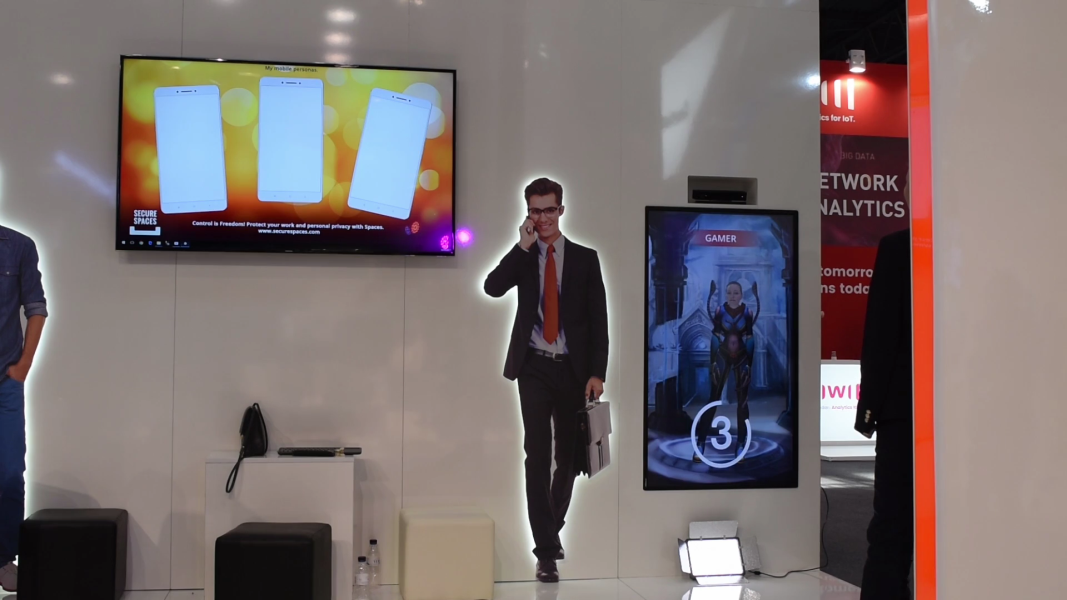 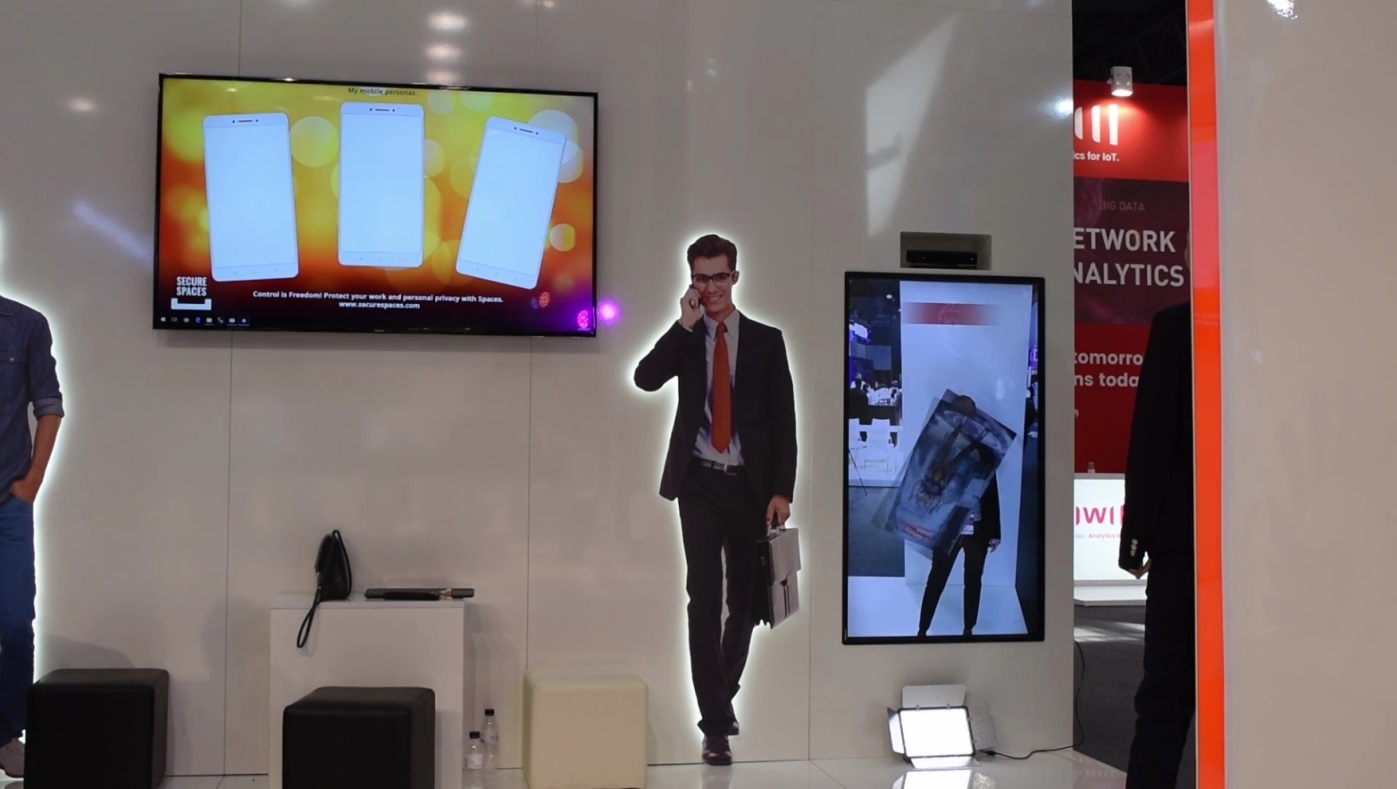 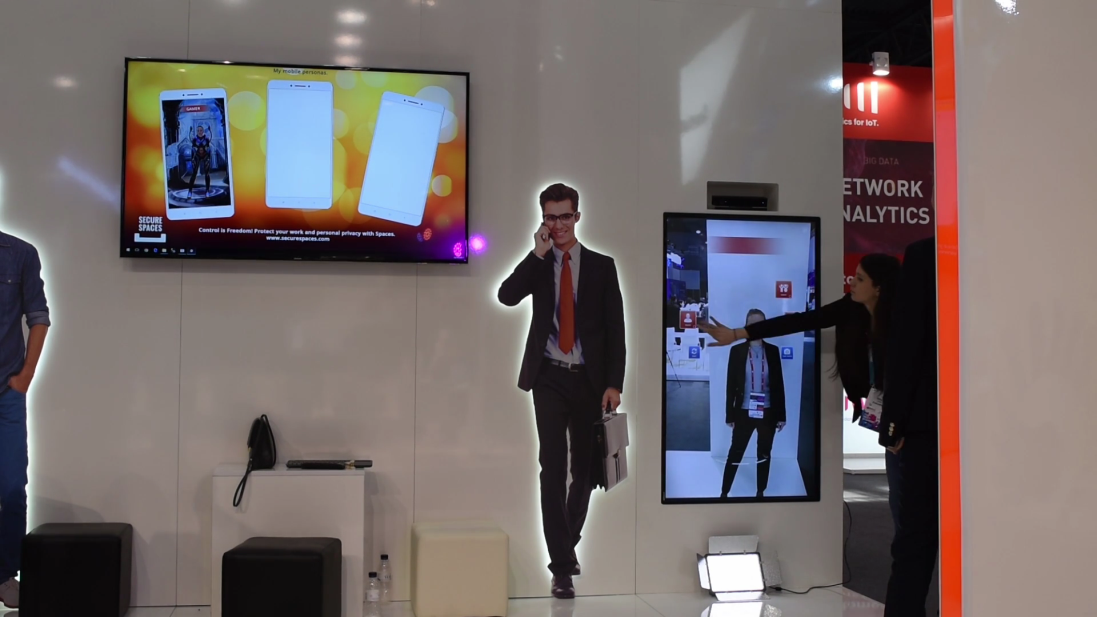 44